Lab Notebook
By: Dakota Johnson
 Lab Partners: Alex Hipskind, Adam Beauchot
Instructor: Andy Bell
Class: EECT 211-50C
Date: 5/3/2016
Table of Contents
Equipment-					pg. 1
Review	-					pg.2-9
Lab1: Diodes-					pg.10-12
Lab2: Full wave & Half Wave Rectifier-		pg.13-15
Lab3: LED-					pg.16-17
Lab4: ±9V & ±3V Power Supplies-		pg.18-23
Lab5: BJT LED Switch-				pg.24-26
Lab6: BJT Transistor Amplifier-			pg.27-31
Lab7: JFET LED Switch-				pg.32-34
Lab8: JFET Transistor Amplifier			pg.35-37
Lab9: Filters					pg.38-44
Equipment
Bench 5:
LCR Meter                			Brand: GwINSTEK 	                    Model: LCR-819	SN: EN181541
Function Generator 		Brand: GwINSTEK 		Model: GFG-8210	SN:C705271
Multimeter	 		Brand: GwINSTEK 		Model:GDM-8245	SN:CL860336
Oscilloscope			Brand: Tekronix		Model: TDS 220	SN:B083300
DC Power Supply			Brand: RSR			Model: HY1802D	SN: 369986
Multi Channel DC Power Supply	Brand: TENIMA		Model 72-6615	SN: 0201430
Bench 6:
LCR Meter                			Brand: GwINSTEK 	                    Model: LCR-819	SN: E120998
Function Generator 		Brand: GwINSTEK 		Model: GFG-8210	SN:C705245
Multimeter	 		Brand: GwINSTEK 		Model:GDM-8245	SN:CL860332
Oscilloscope			Brand: Tekronix		Model: TDS 220	SN:B083266
DC Power Supply			Brand: RSR			Model: HY1802D	SN: 369987
Multi Channel DC Power Supply	Brand: TENIMA		Model 72-6615	SN:0201443
Review:
Objectives:
To review basic concepts like how resistors add in series and parallel circuits, capacitive and inductive reactance and how to make a bode plot.
Lab Results:
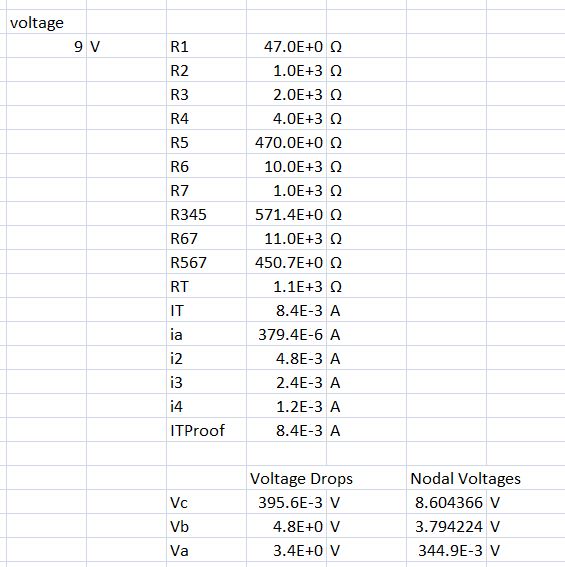 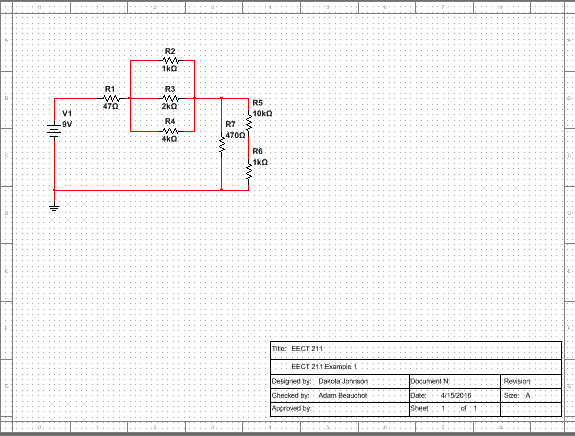 Finding the nodal voltages at different points in the circuit.
Lab Results:
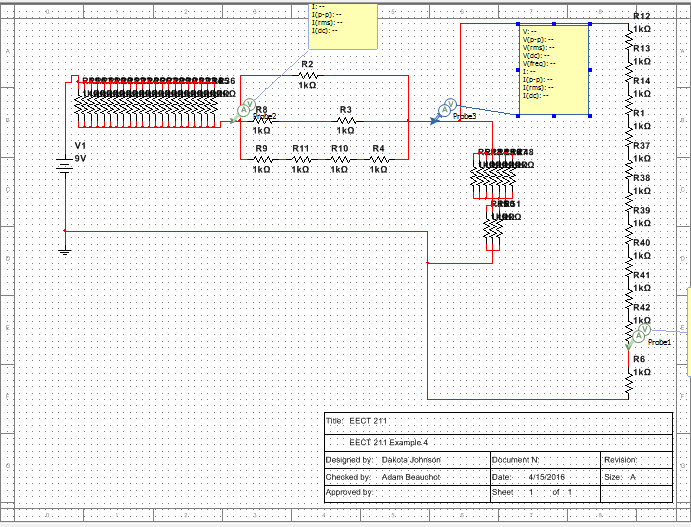 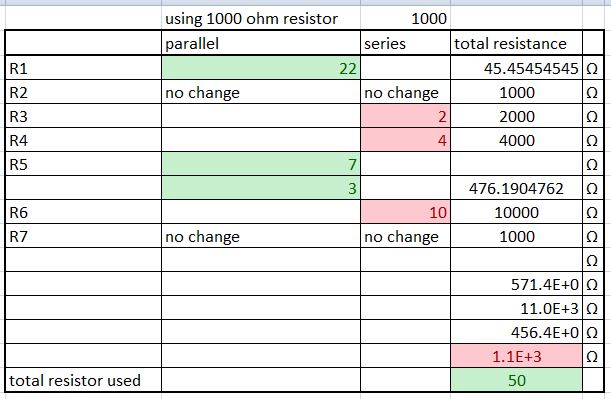 Making a circuit with only  one kind of resistor.
Lab Results:
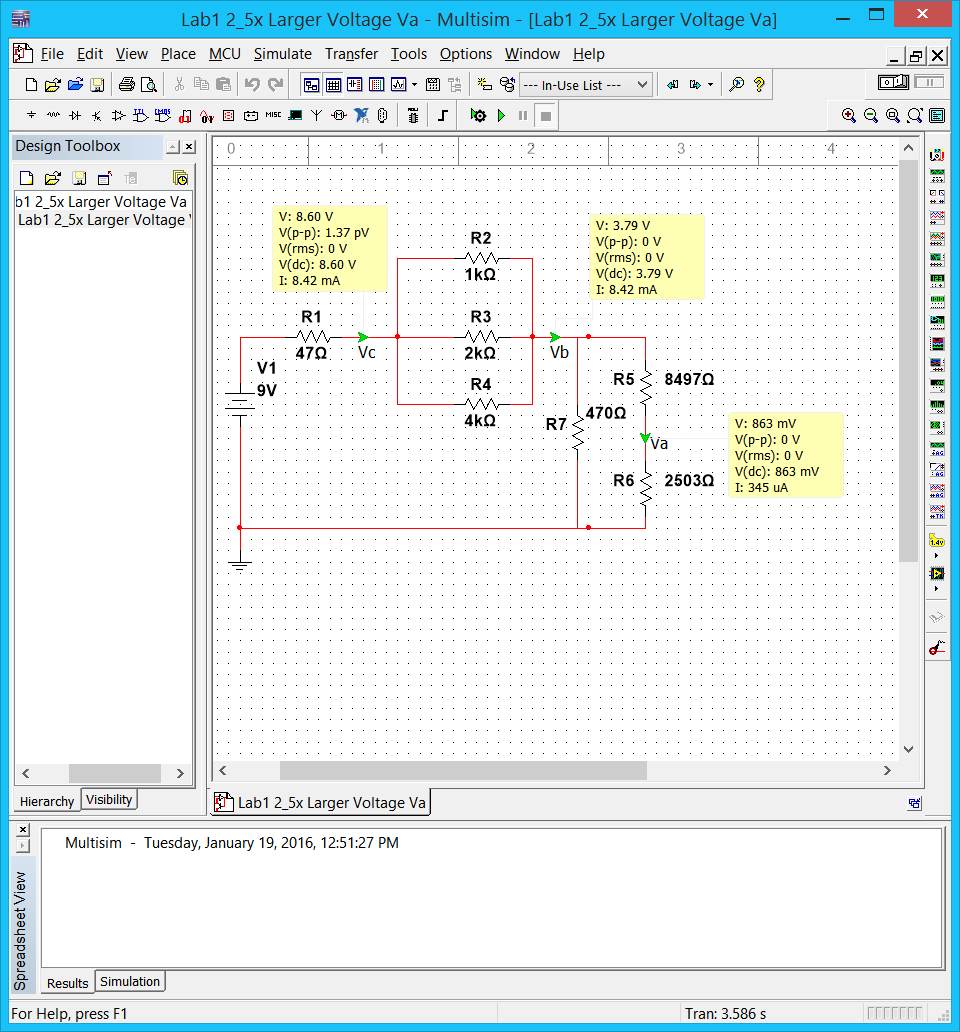 Changing the nodal voltage at one point in the circuit without changing any of the other nodal voltages.
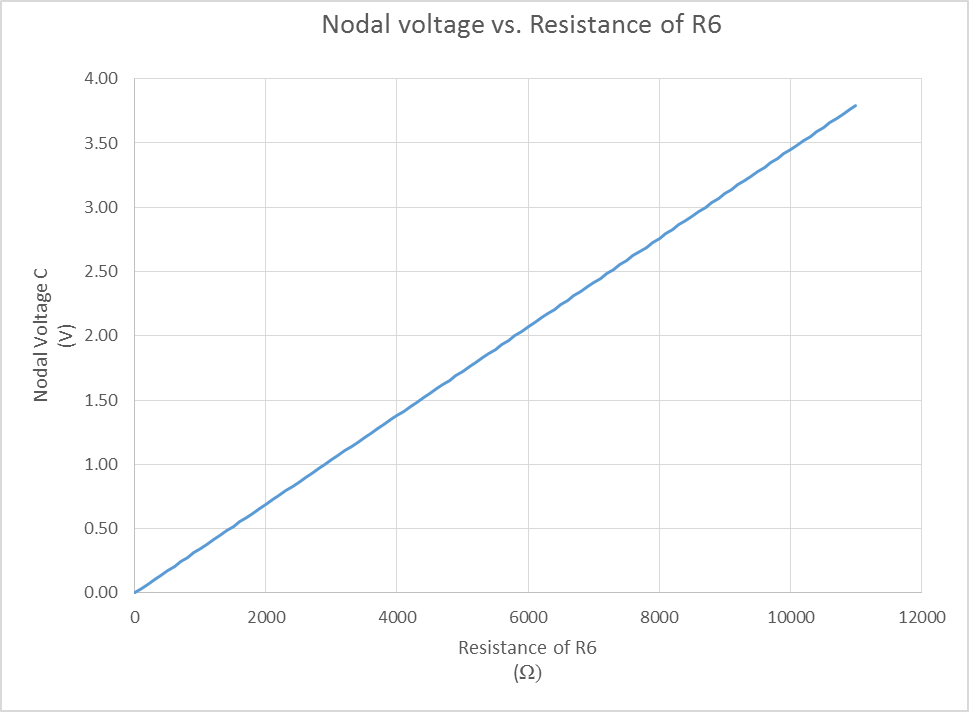 Graph used to show the change in voltage due to a change in resistance.
Lab Results:
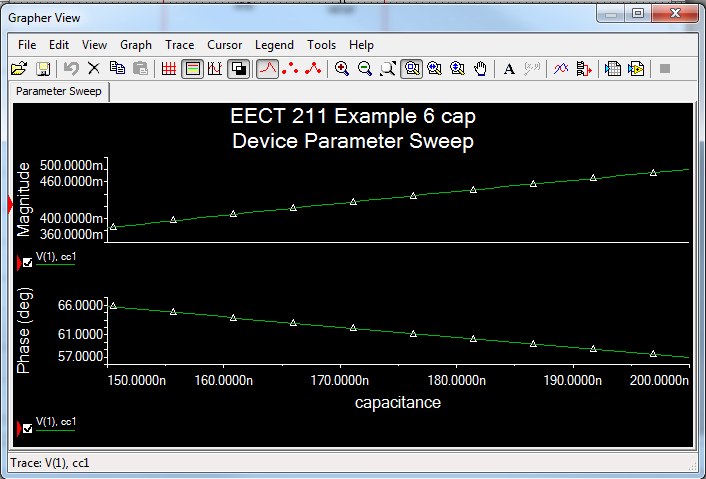 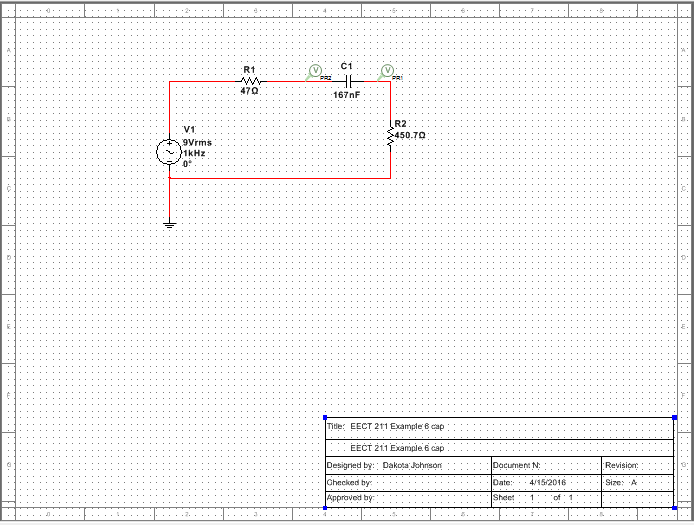 Circuit used to measure capacitive reactance
Graph showing how capacitive reactance is related to capacitance.
Graph showing how inductive reactance is related to inductance.
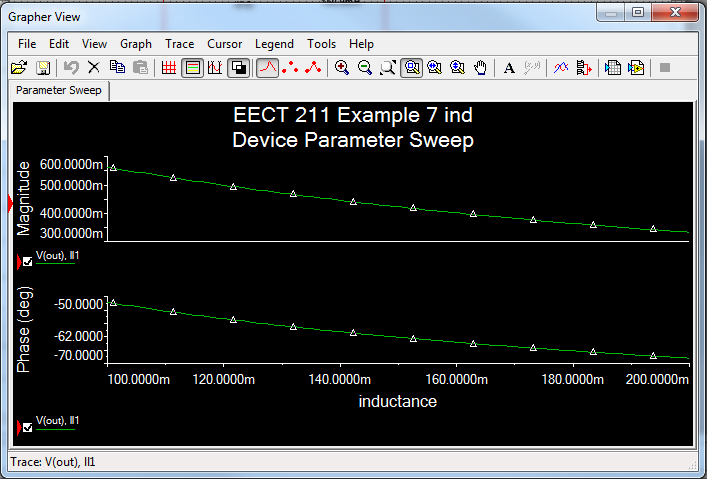 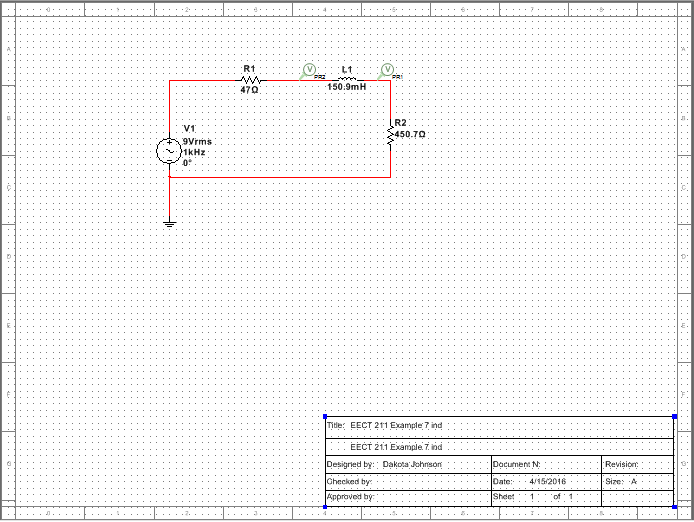 Circuit used to measure inductive reactance
Lab Results:
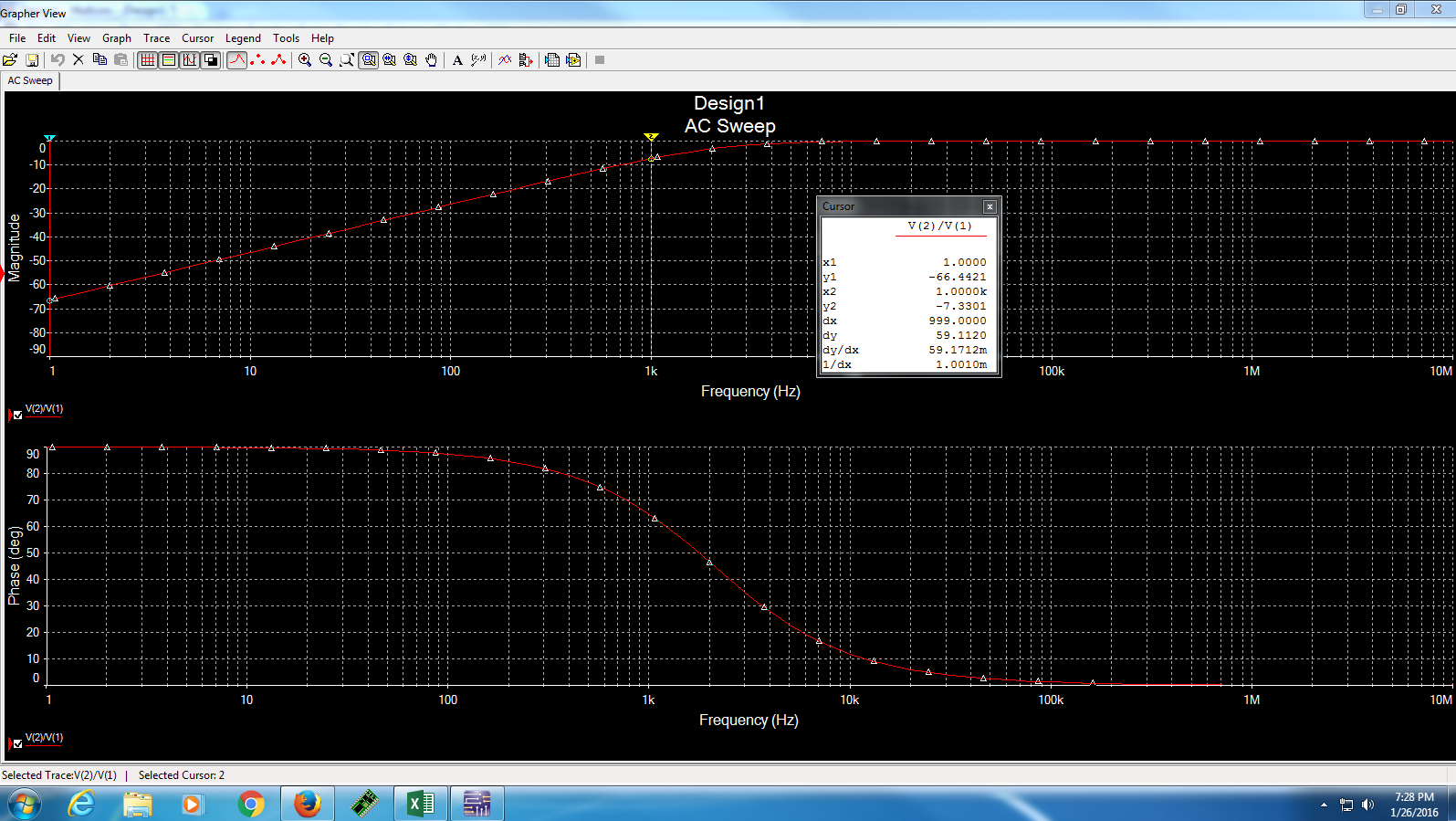 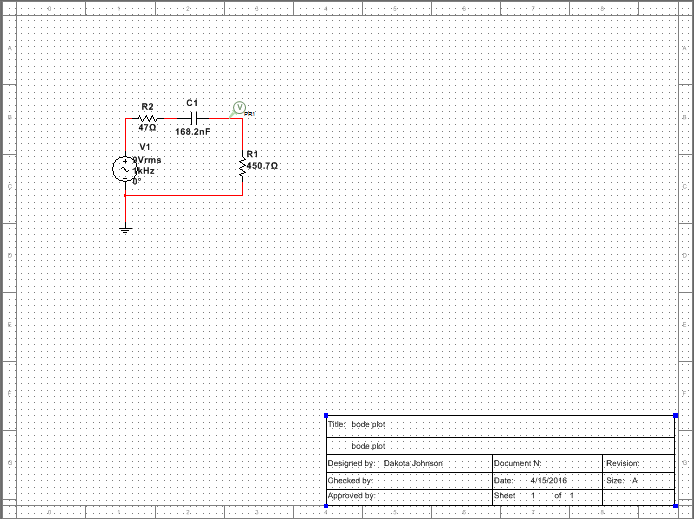 Circuit used to do a bode plot
Frequency response for the circuit.
Conclusion:
How resistors add in series and parallel, capacitive and inductive reactance, and the steps to do a bode plot were all reviewed.
Lab 1:
Diodes
Objectives:
Test the characteristic curves of diodes.
Lab Results:
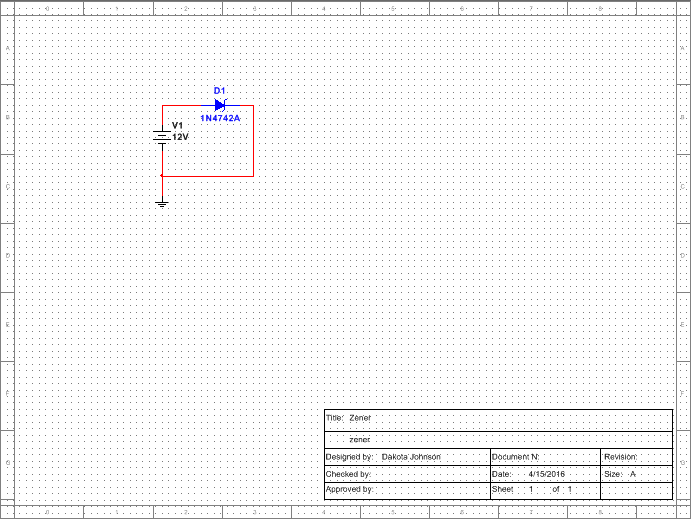 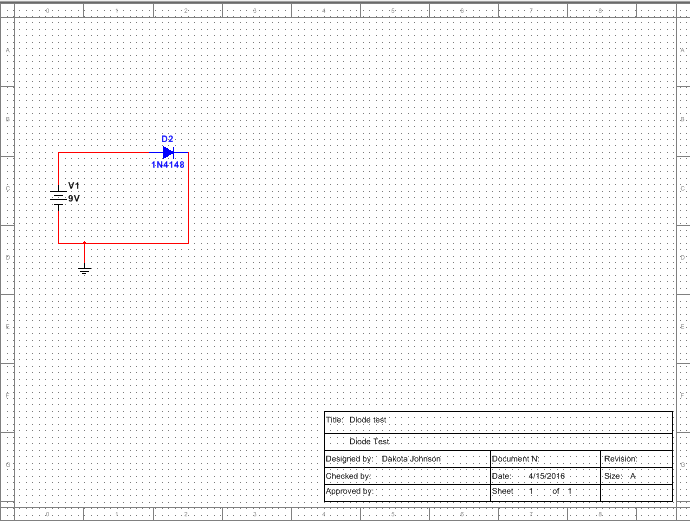 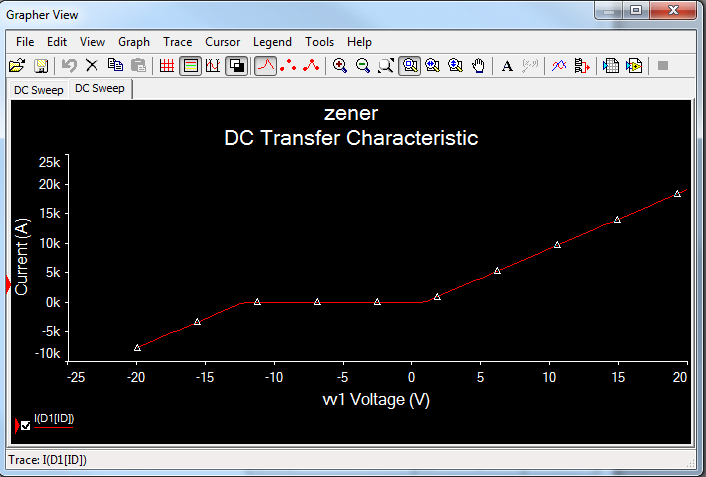 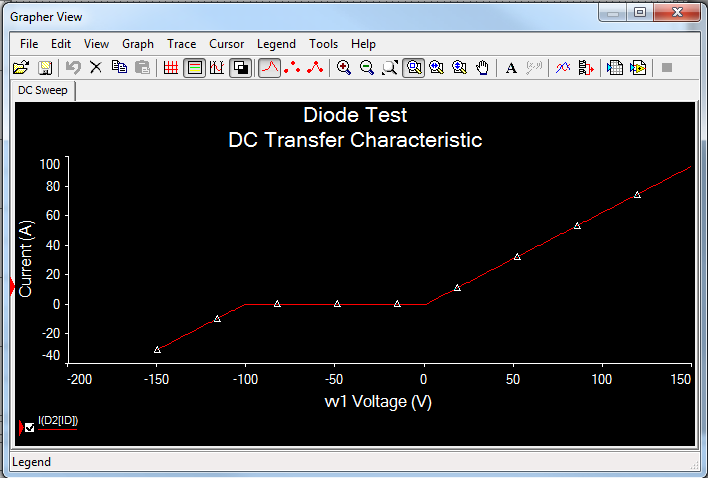 Lab Results:
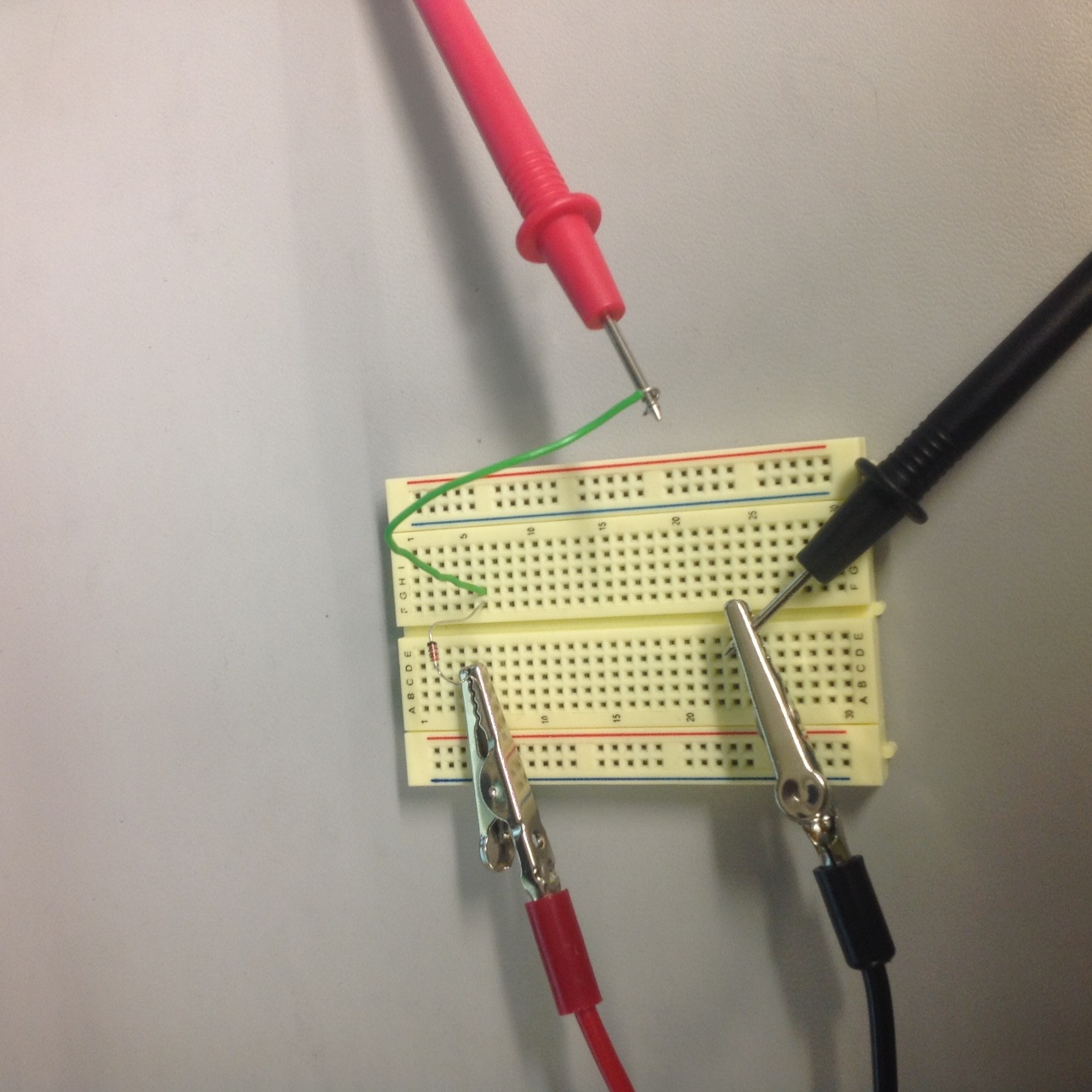 Data collected for the zener diode.
Data collected for the switching diode.
Circuit setup
Conclusion:
The diodes characteristics were tested.
Lab 2:
Full Wave and Half Wave Rectifiers
Objectives:
Equipment Used:
Build full wave and half wave rectifier circuits
Bench 5
Oscilloscope
Function Generator
Lab Results:
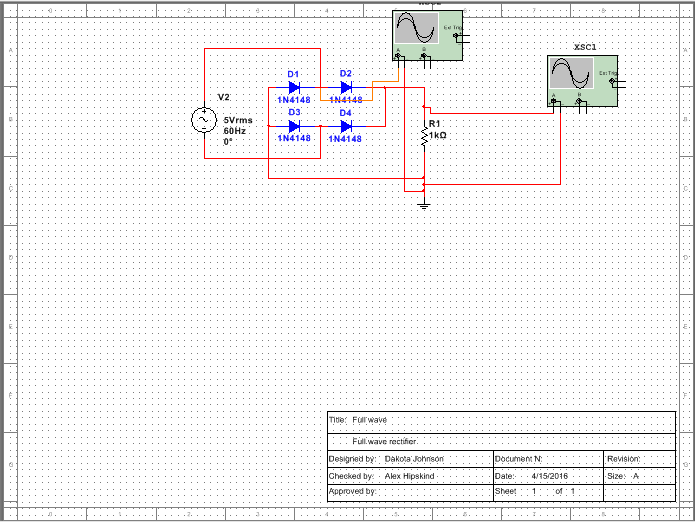 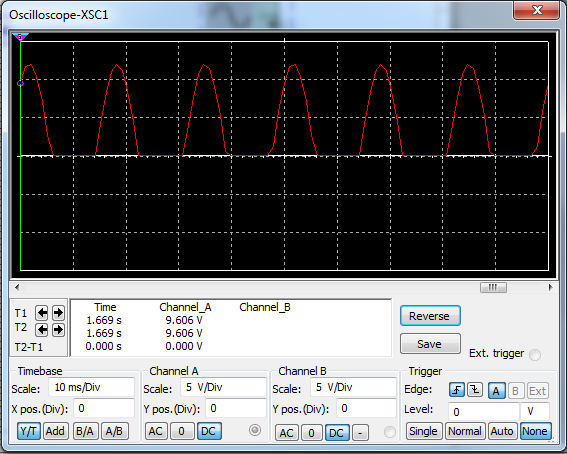 Simulation of the half wave rectifier.
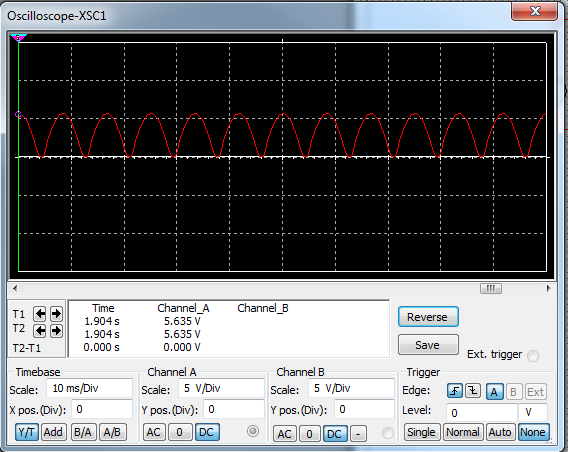 Simulation of the full wave rectifier.
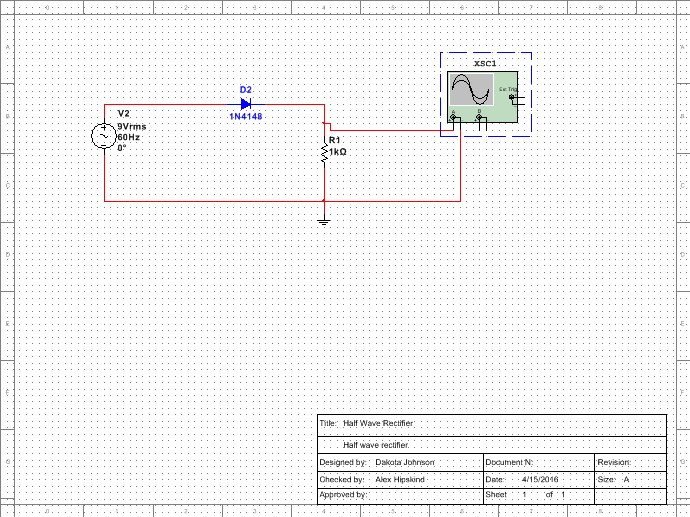 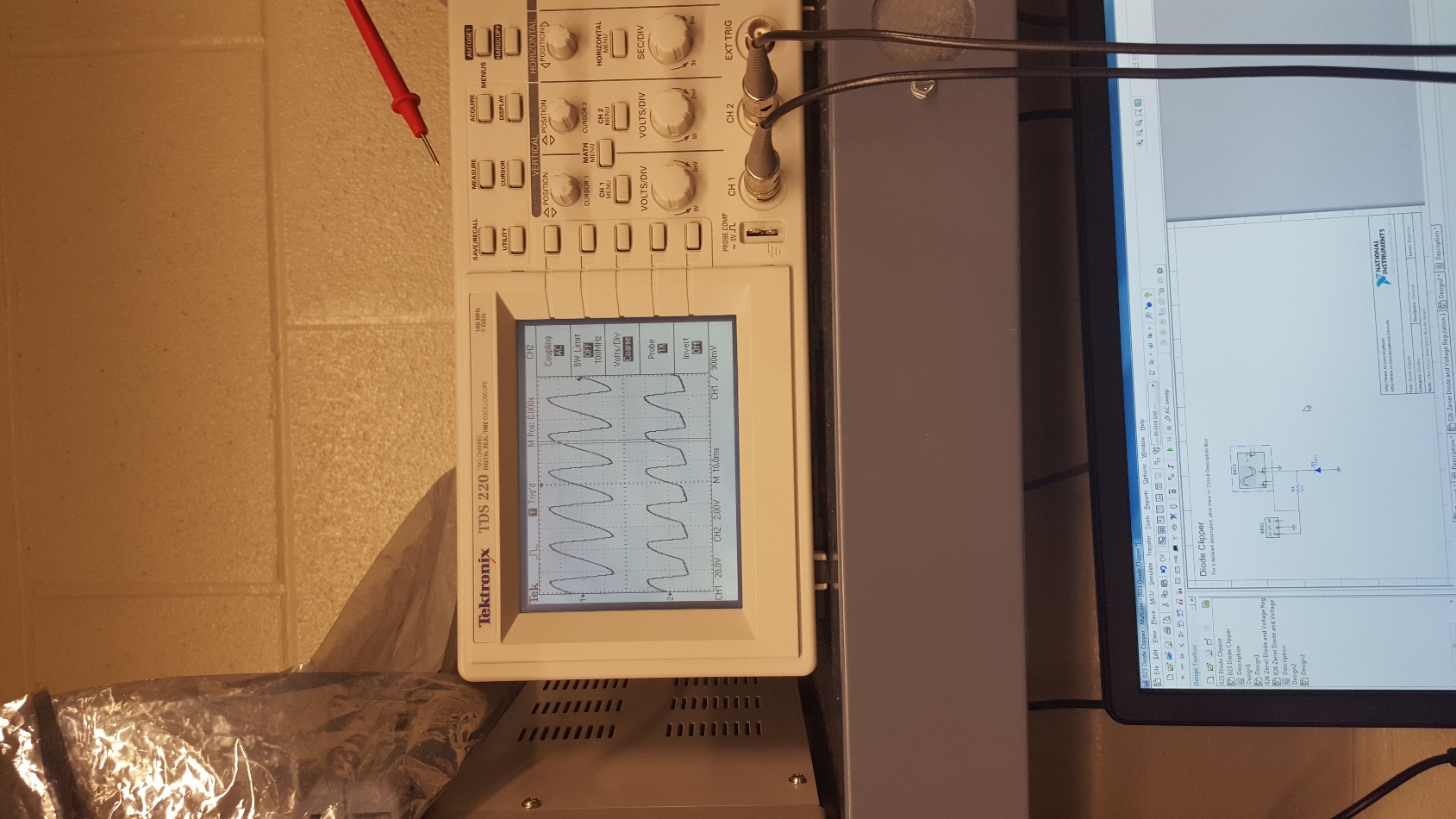 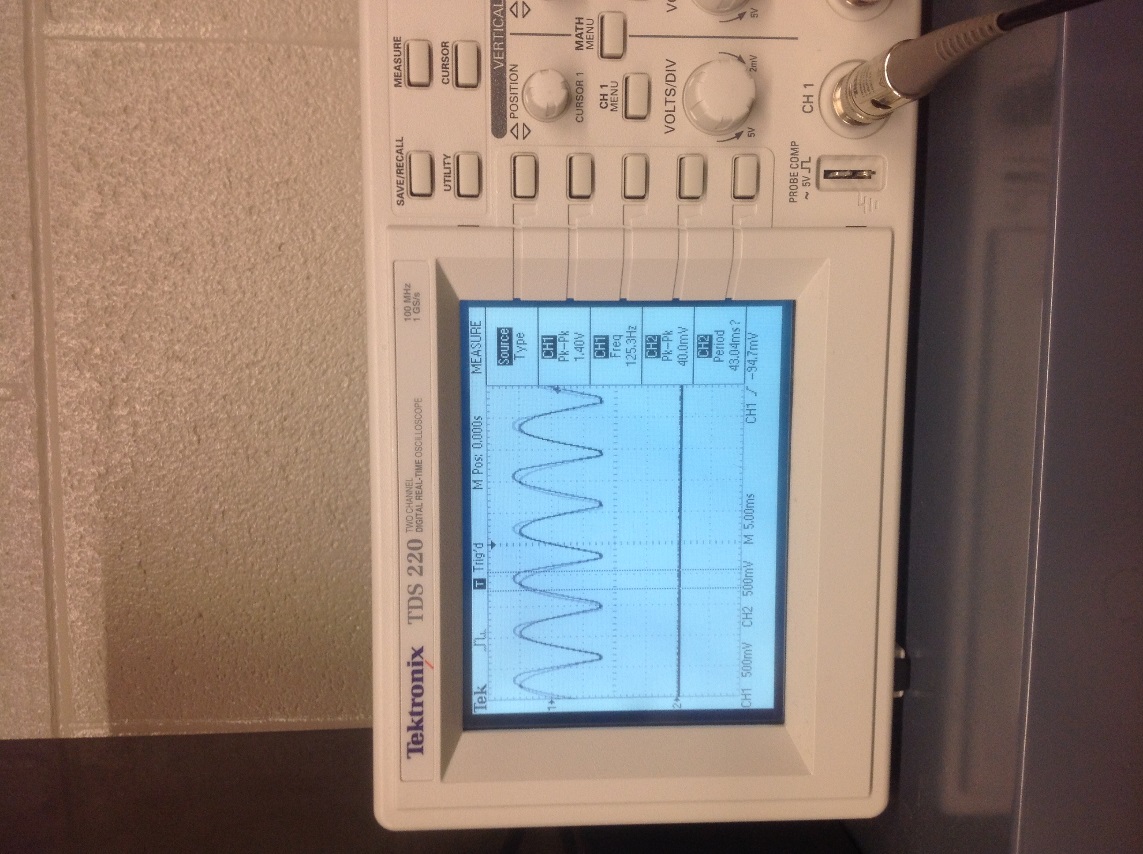 Lab Results:
1kΩ
Transformer
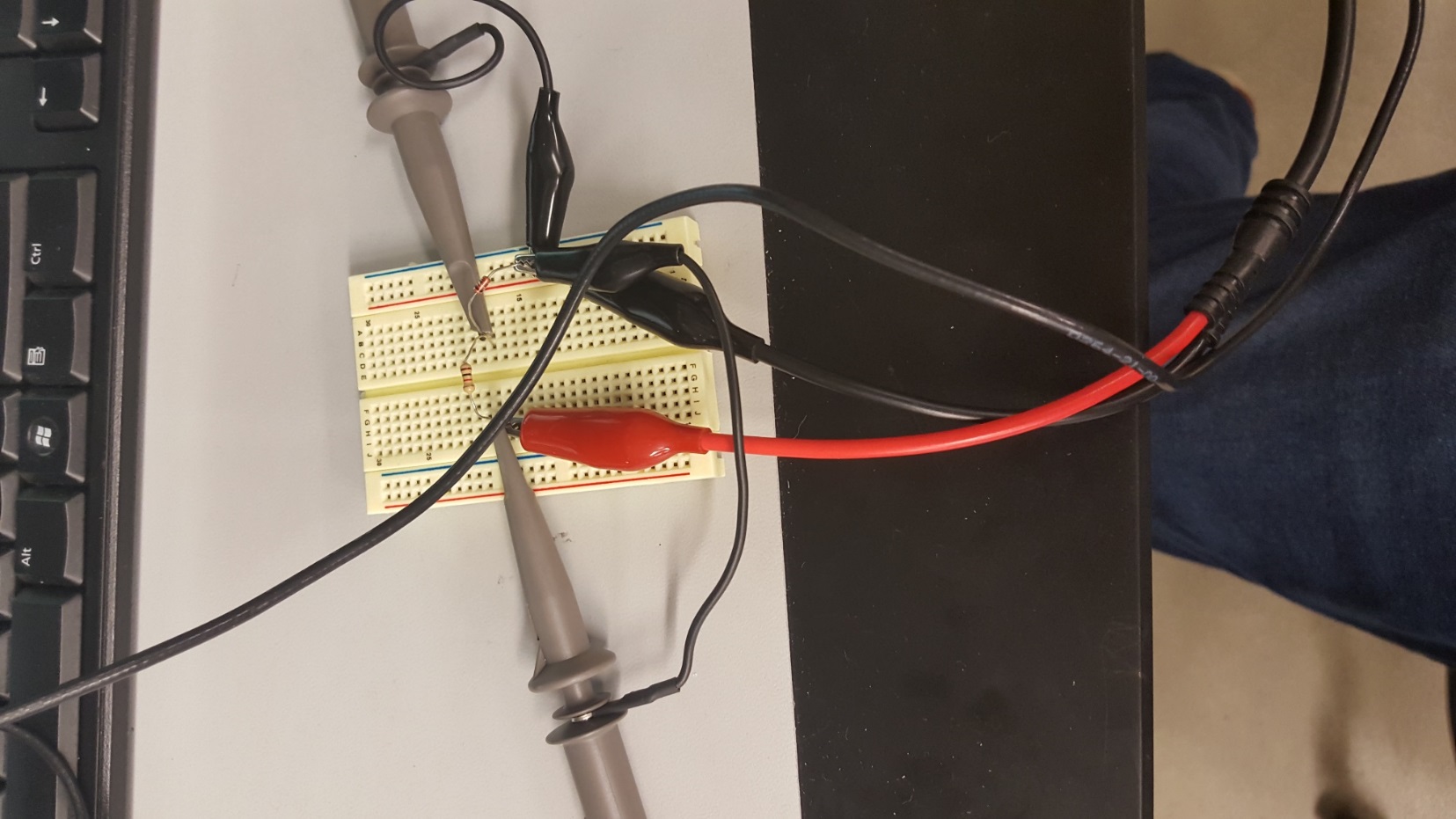 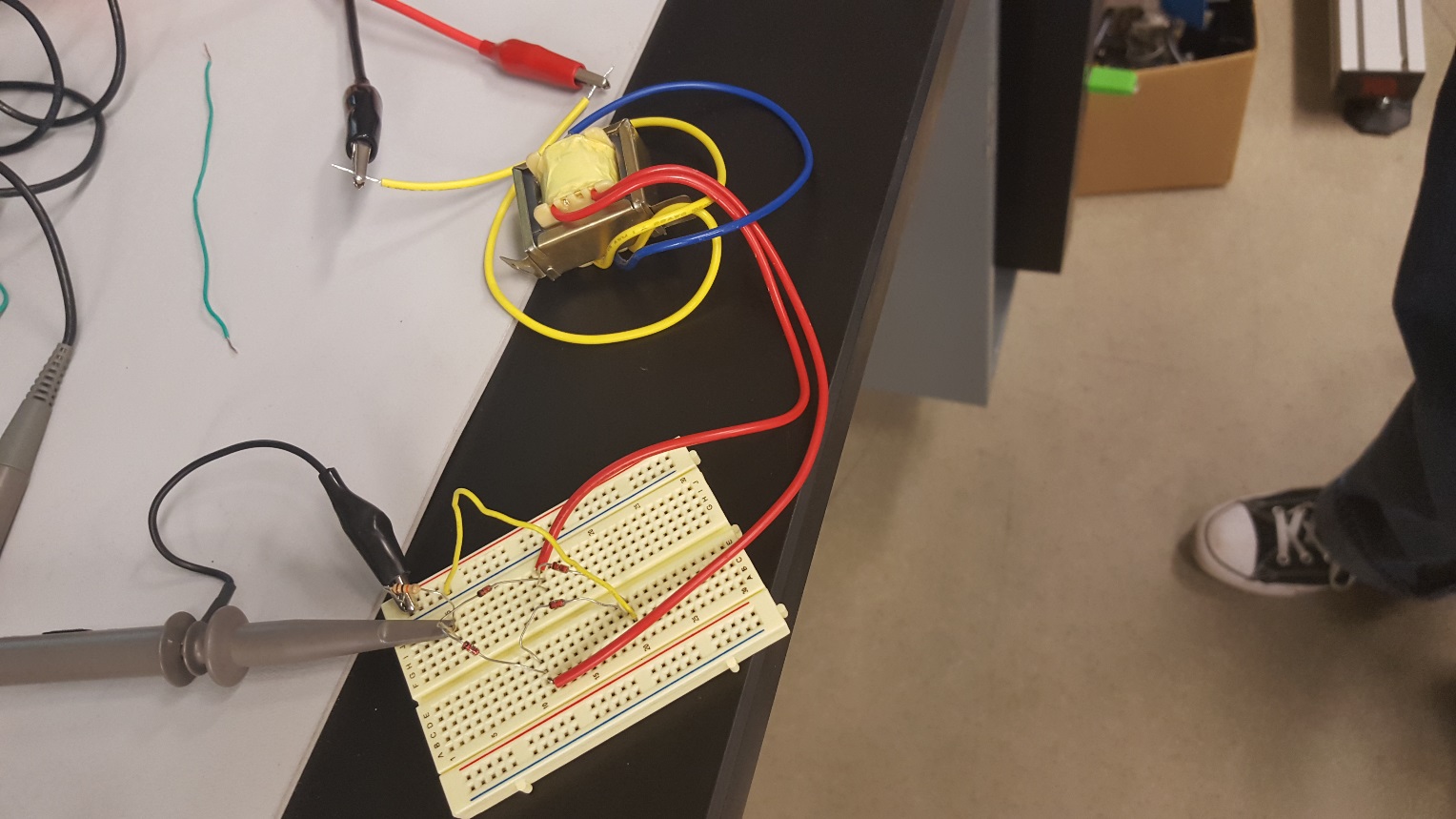 Oscilloscope reading for the half wave rectifier with the input on top and output on bottom
Output wave form for the full wave rectifier.
1N4148
1kΩ
Half wave rectifier design
Conclusion:
Full wave rectifier design
1N4148
A transformer had to be used in order to get the full wave rectifier to work. Once this was implemented both circuits worked fine.
Lab 3:
LEDs
Objectives:
Equipment Used:
Find the voltage drops of various LEDs
Bench 5
Mulitmeter
Lab Results:
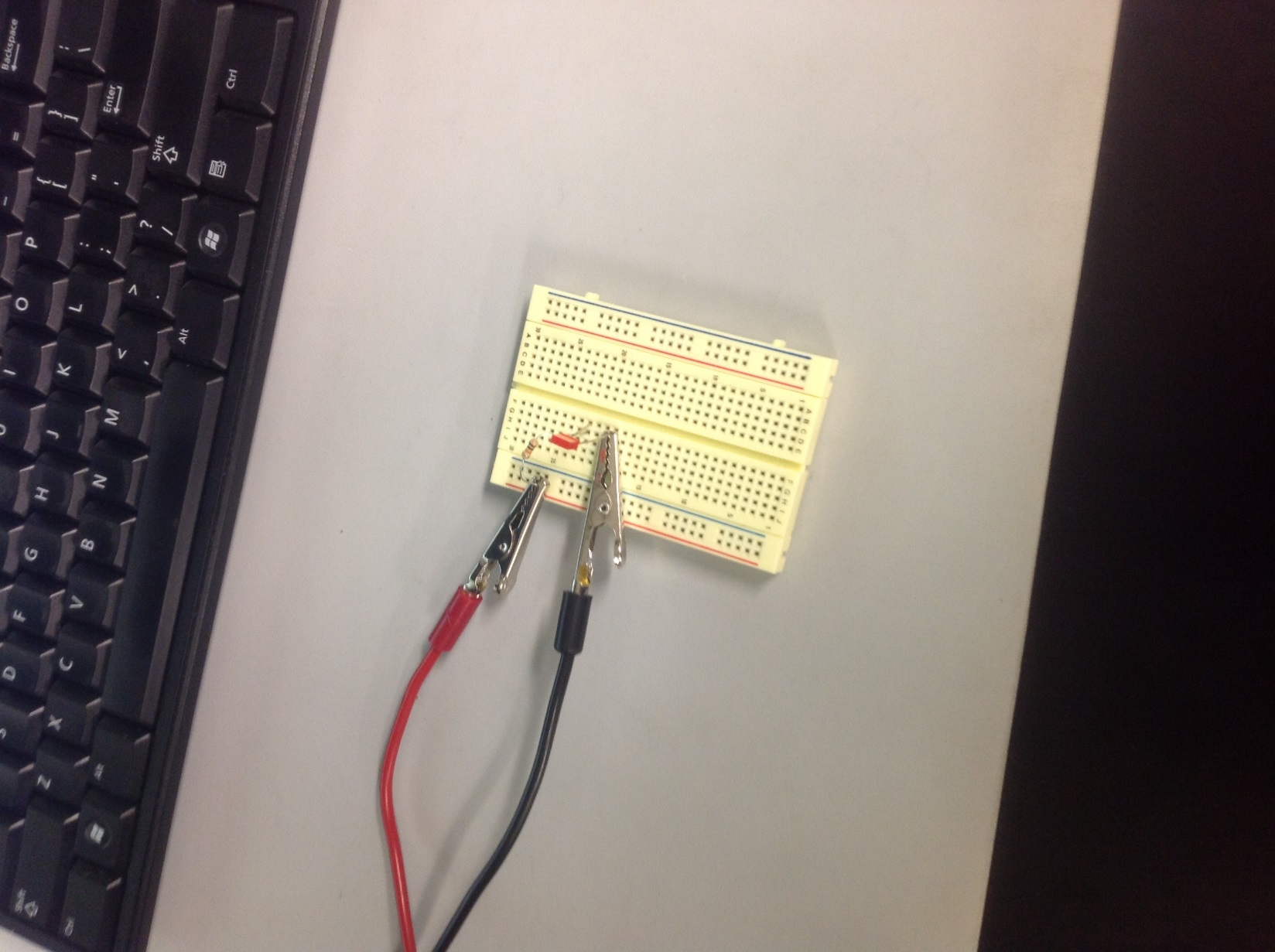 Circuit setup for the lab.
Conclusion:
Math done to find the voltage drops
The voltage drops for the LEDs were found.
Lab 4:
±9 Volt & ±3 Volt Power Supplies
Objectives:
Equipment Used:
Simulate a ±9 volt power supply and a ±3 volt power supply that has the following qualities:
Have a maximum output voltage ripple of 100mV
Have an output current of 100mA for the ±9 volt supply and 275mA for the ±3 volt supply
Maximum cost of $25.00
Bench 5
Mulitmeter
Ocsilloscope
Lab Results:
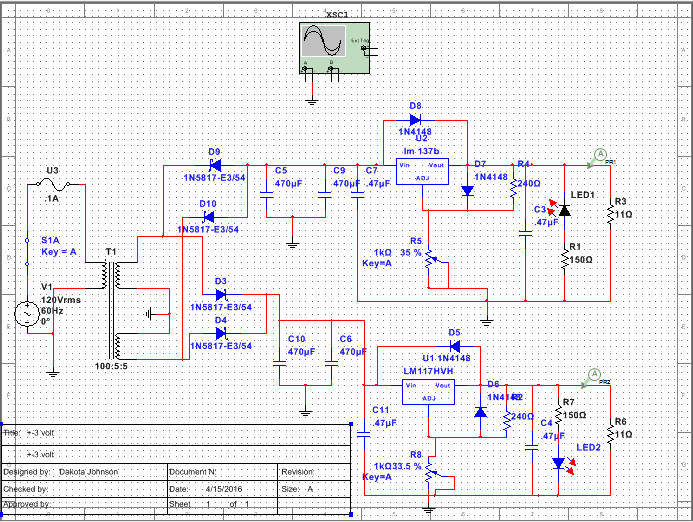 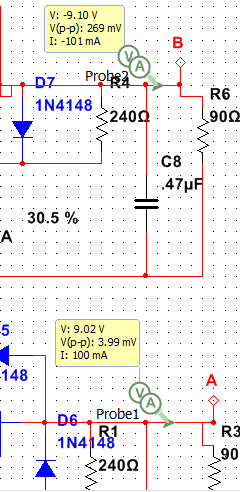 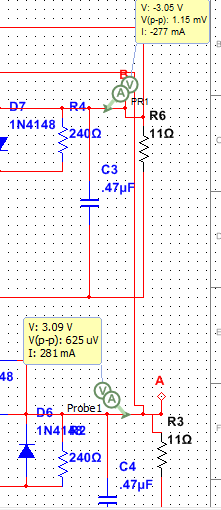 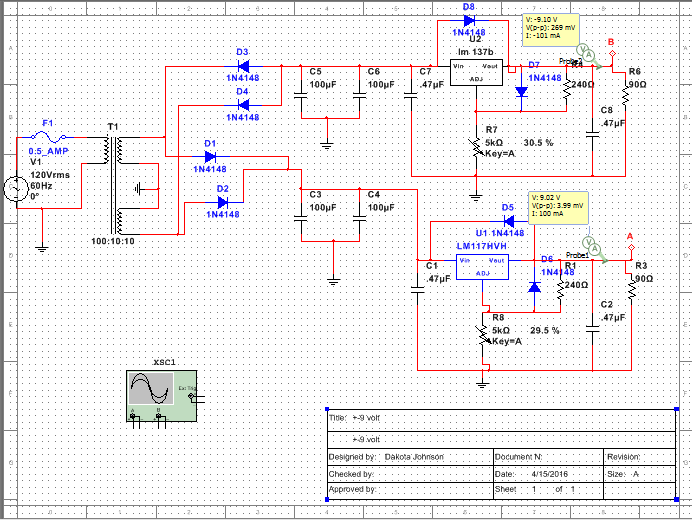 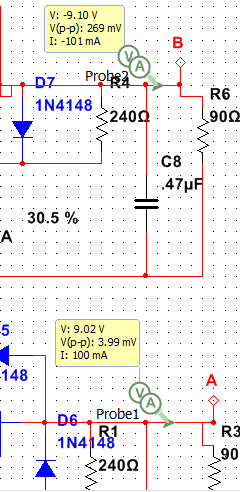 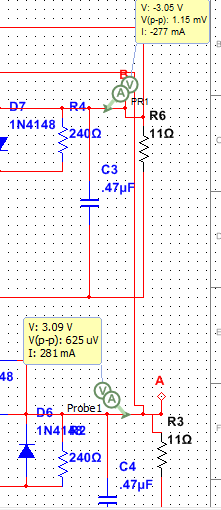 ±9 volt power supply design
±3 volt power supply design
Lab Results:
Bill of materials for the ±3 volt power supply
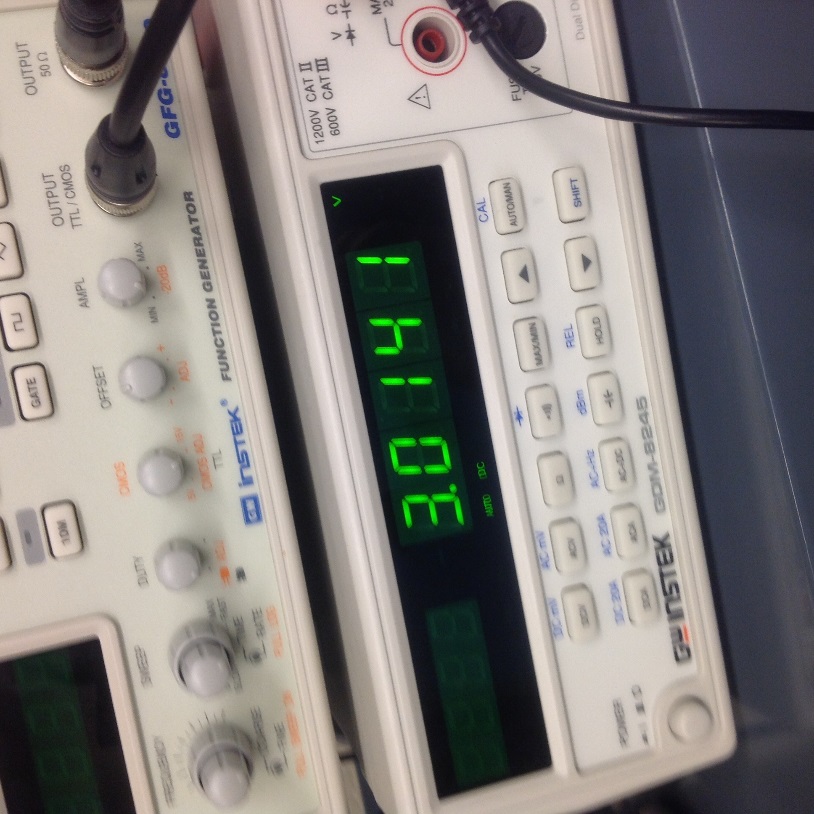 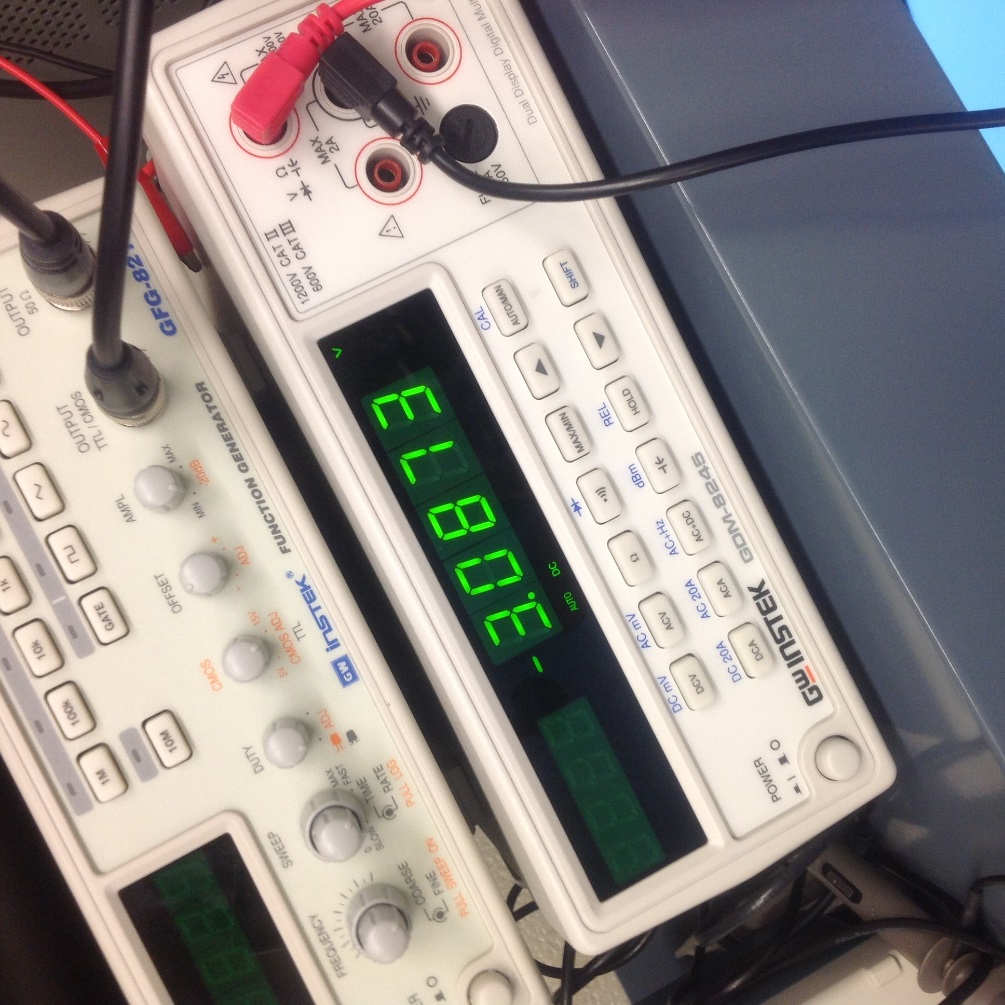 Lab Results:
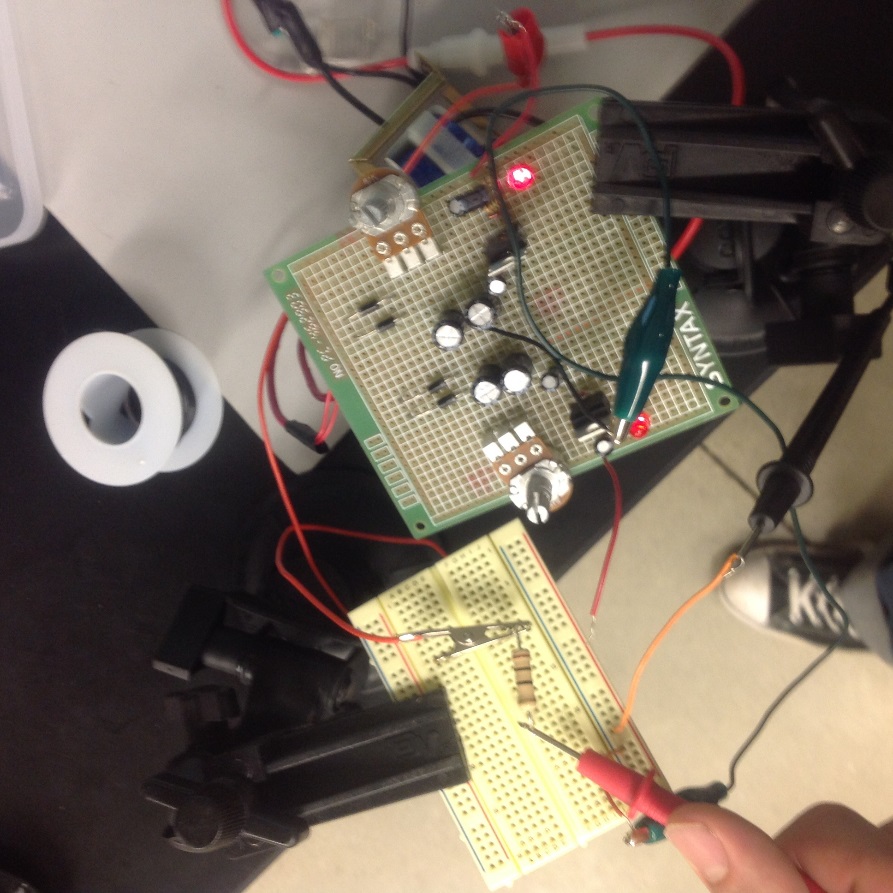 Voltage measured for the -3 volt side.
Voltage measured for the +3 volt side.
Circuit setup for testing the power supply.
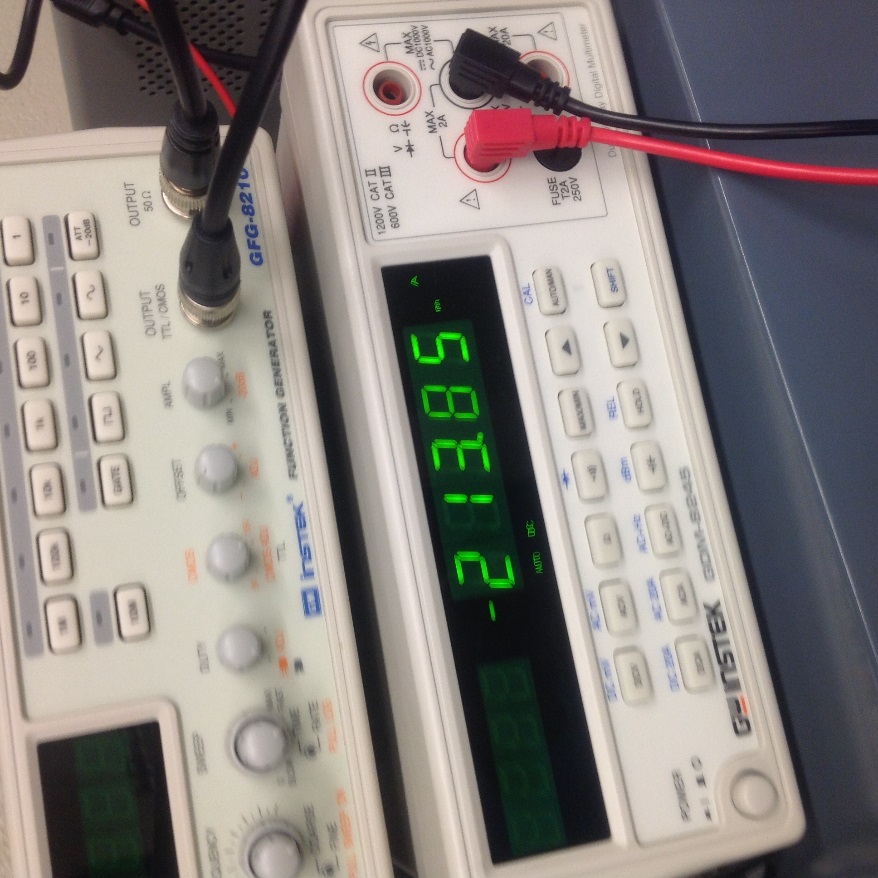 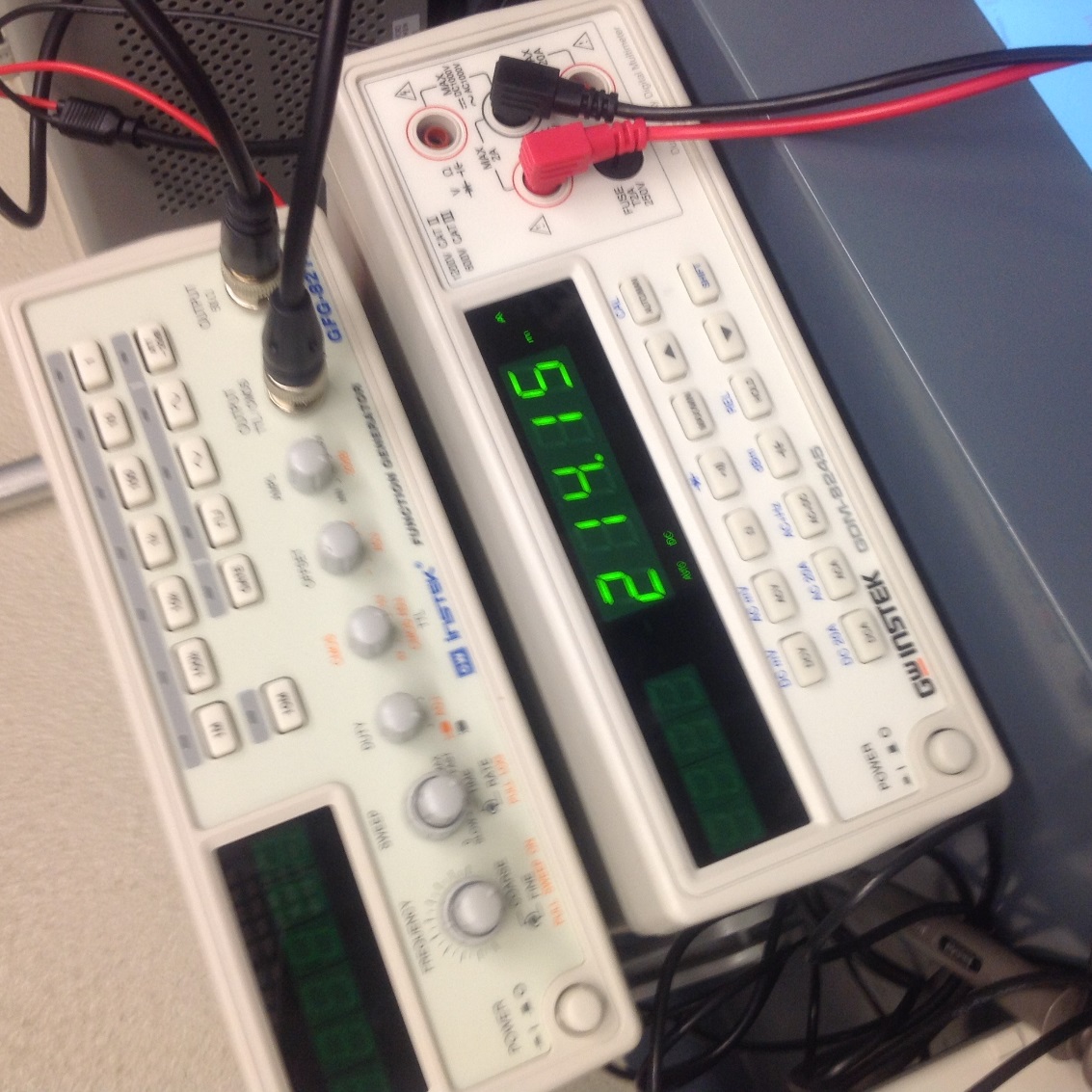 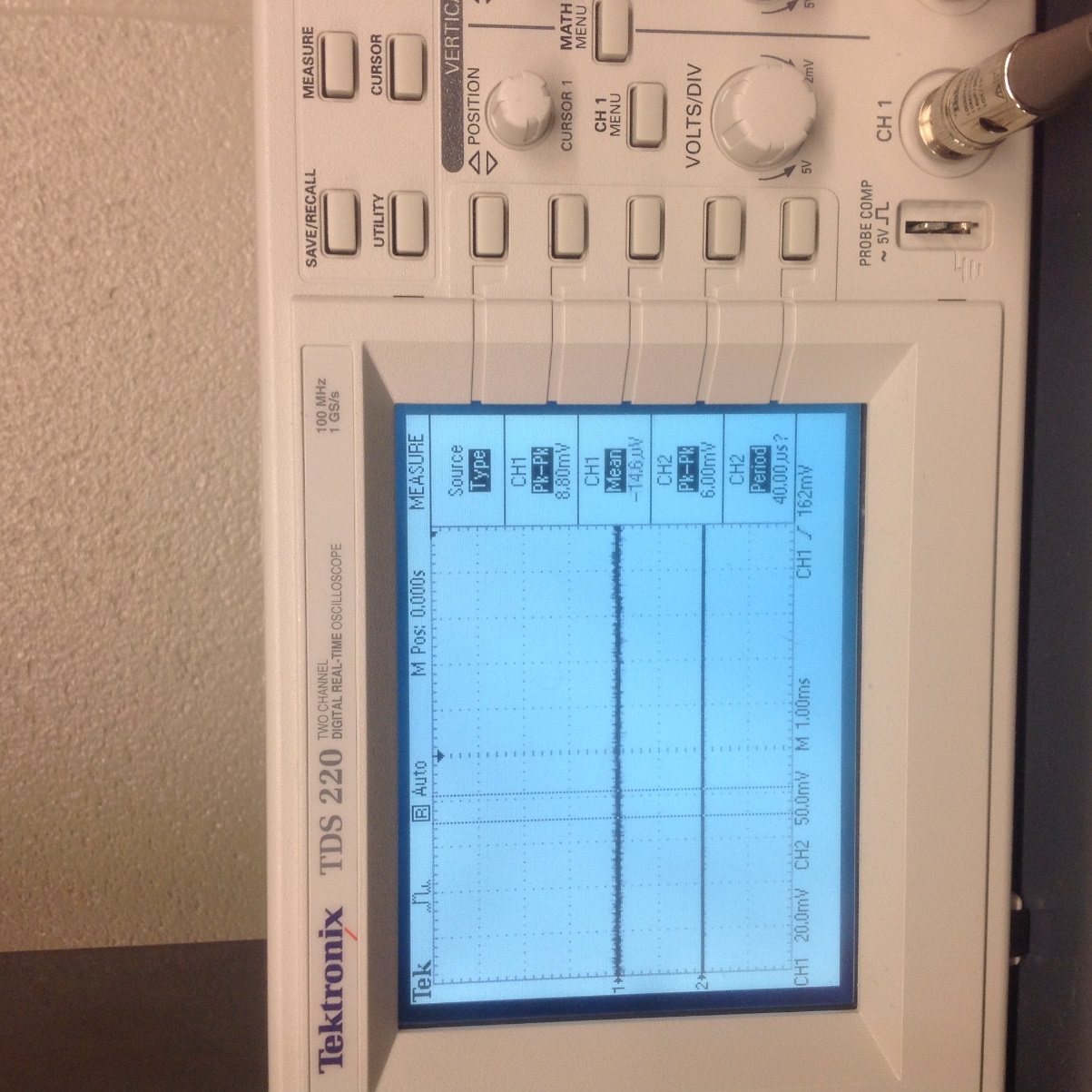 Current measured for the -3 volt side.
Current measured for the +3 volt side.
A voltage ripple of 8mV was measured using the oscilloscope.
Conclusion:
The power supply was successfully made. The voltages and the ripple voltage were both within the desired range. However the currents were both a little bit lower than what was desired.
Lab 5:
BJT LED Switch
Objectives:
Equipment Used:
Build circuit that can turn on and off an LED using a BJT transistor.
Bench 5
Mulitmeter
Function Generator
Lab Results:
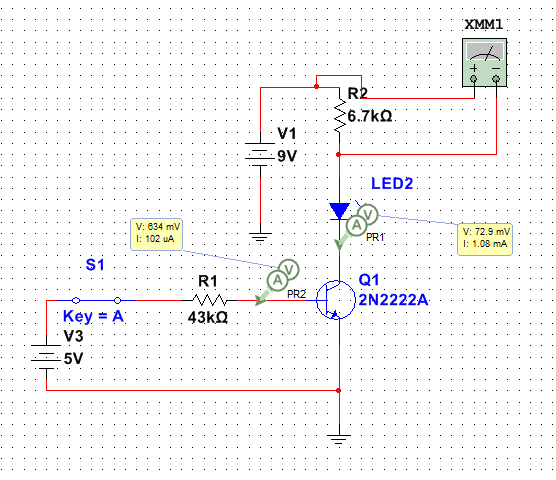 Multisim and Excel sheet used to design the circuit.
Lab Results:
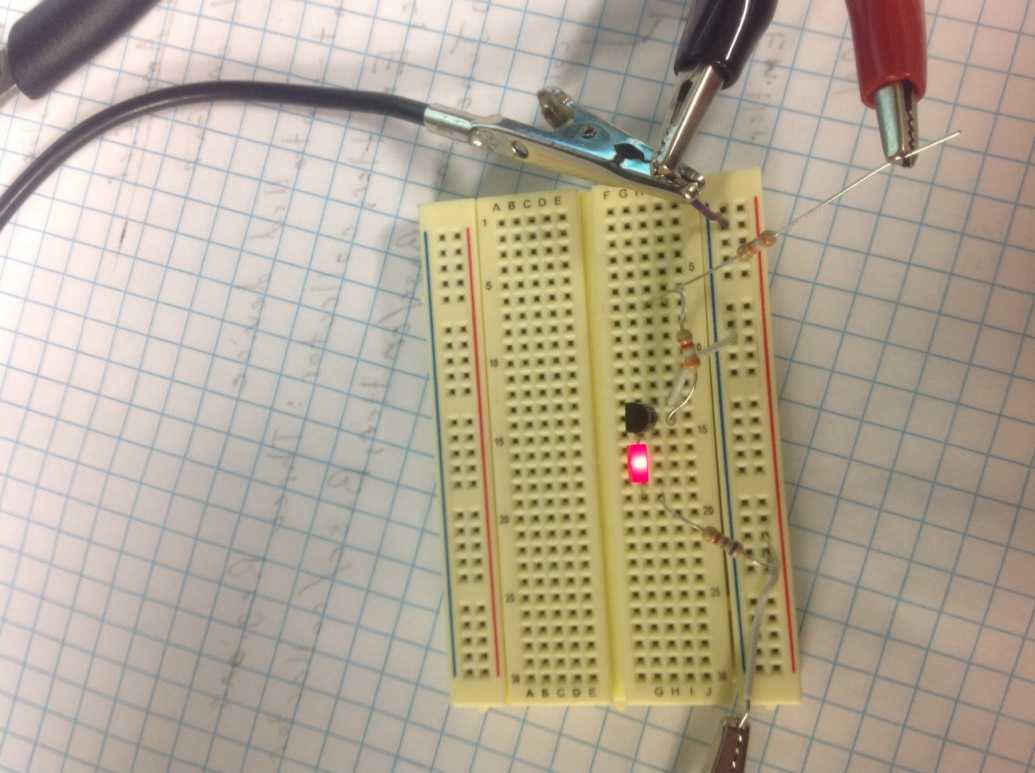 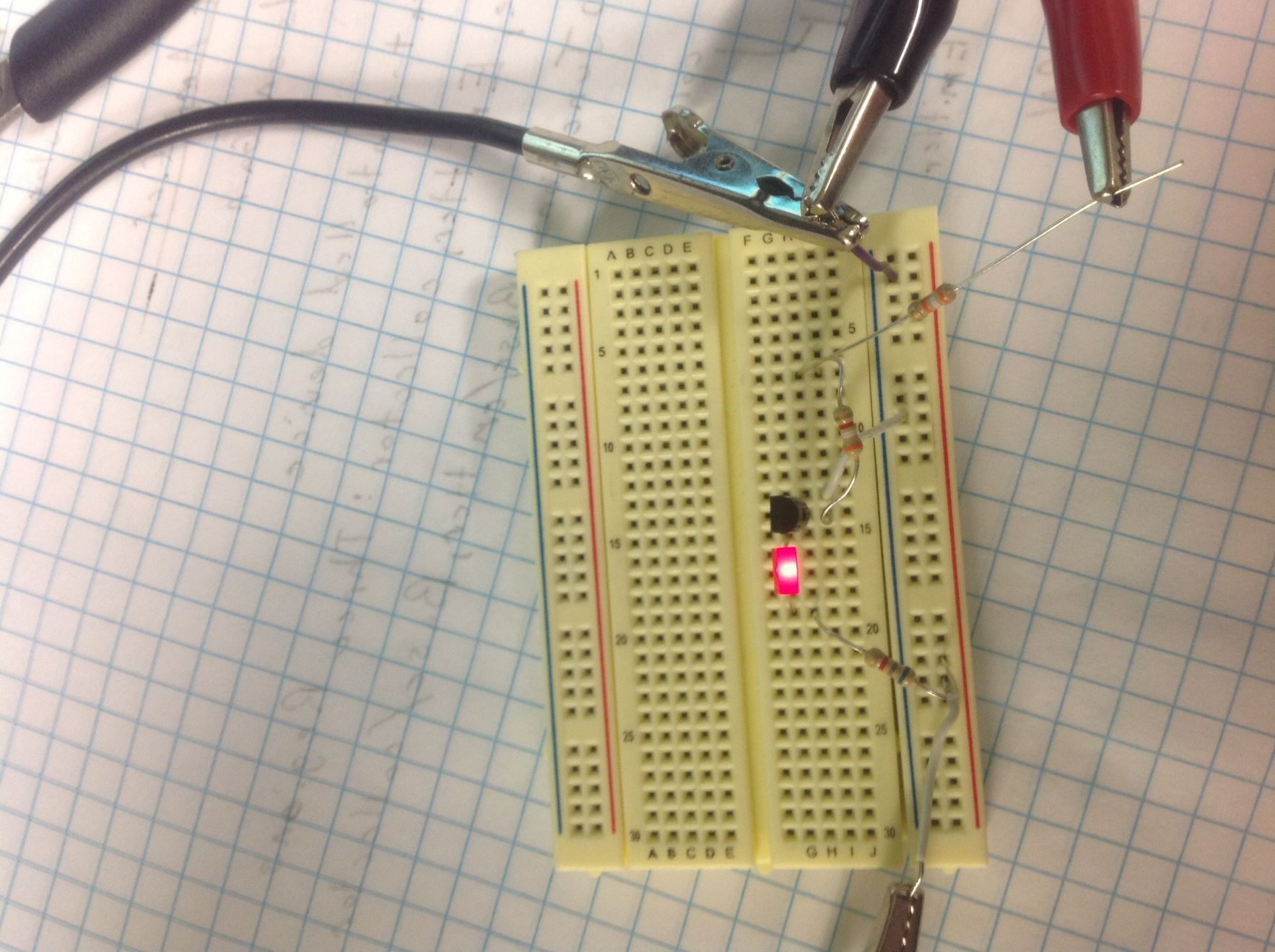 Rb2
2N2222
Two resistors put in series for Rb in order to get the proper resistance.
Rb1
LED
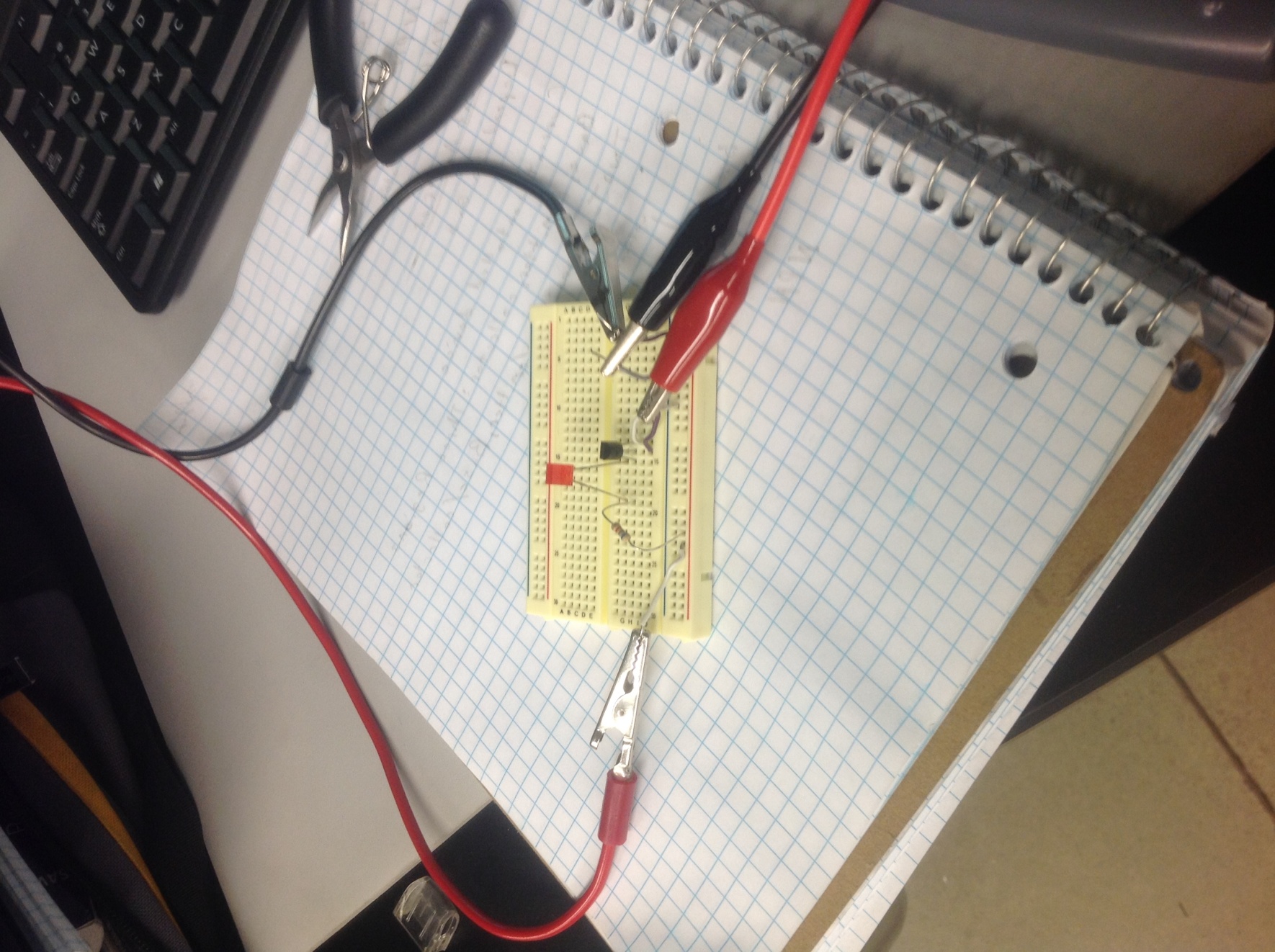 Circuit with LED on.
Rc
Measured values for the actual parts used.
Conclusion:
A BJT can be used a current controlled switch.
Circuit with LED off
Lab 6:
BJT Transistor Amplifier
Objectives:
Equipment Used:
Build circuit using a BJT transistor that amplifies an input signal by 20dB.
Bench 5
Oscilliscope
Function Generator
Lab Results:
The first step that was done in order to build the circuit was to make a load line for the transistor.
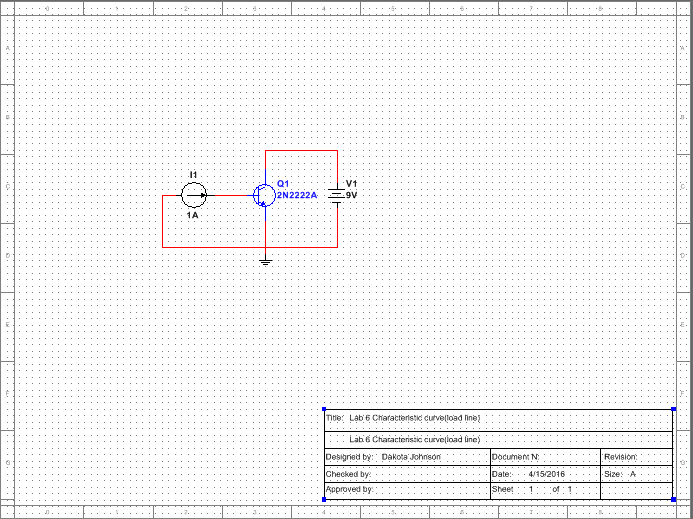 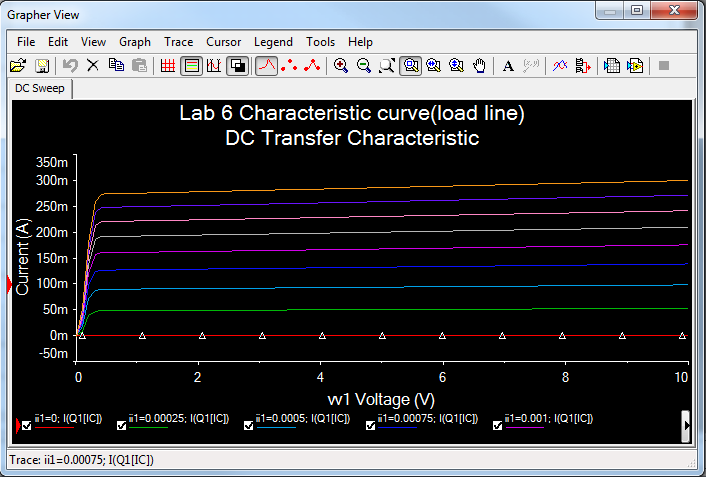 Circuit used to generate the transfer curve.
Transfer curve that was exported to excel with the load line.
Transfer curve simulated by multisim
Lab Results:
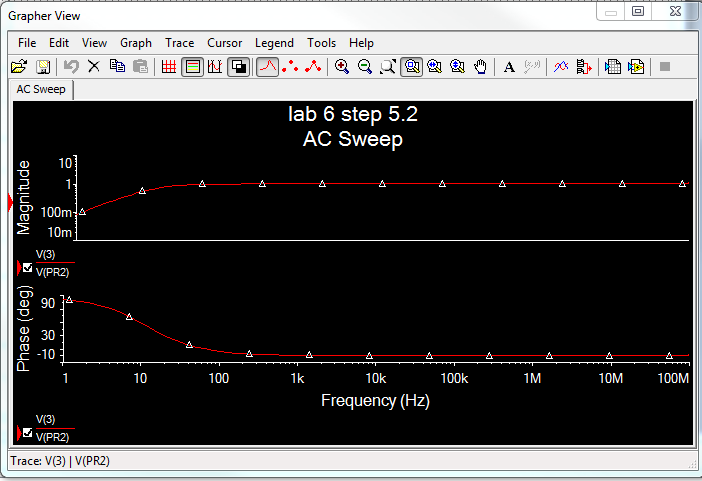 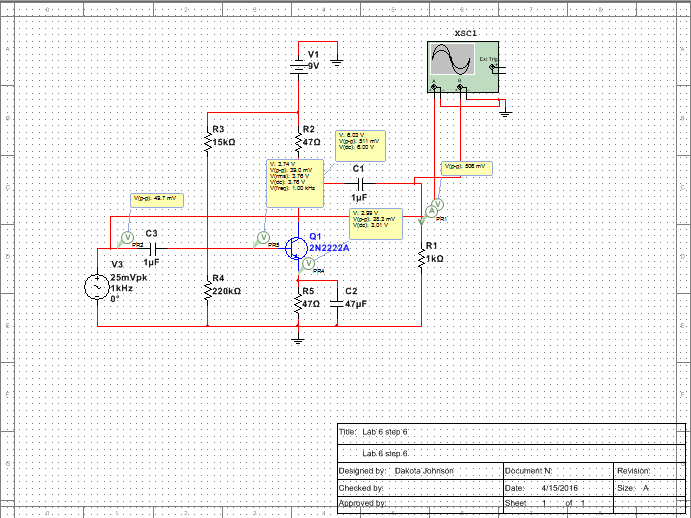 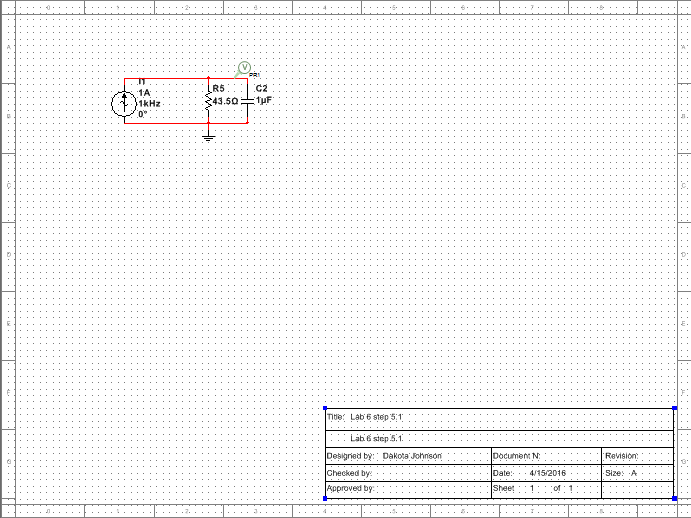 Circuit and simulation used to determine the value emitter capacitor.
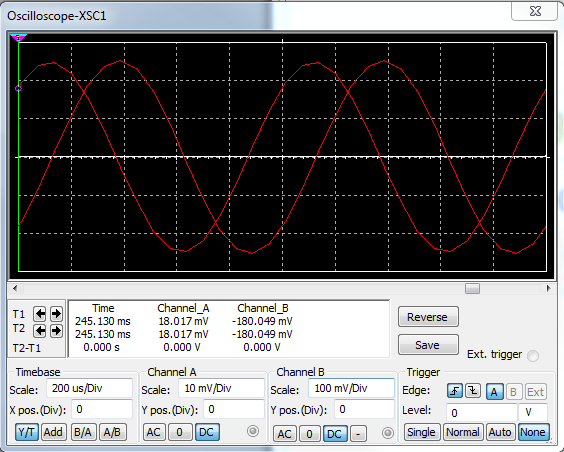 Final circuit design and oscilloscope readings showing a gain of 10.
Calculations used to determine various values.
Lab Results:
2N2222
R2
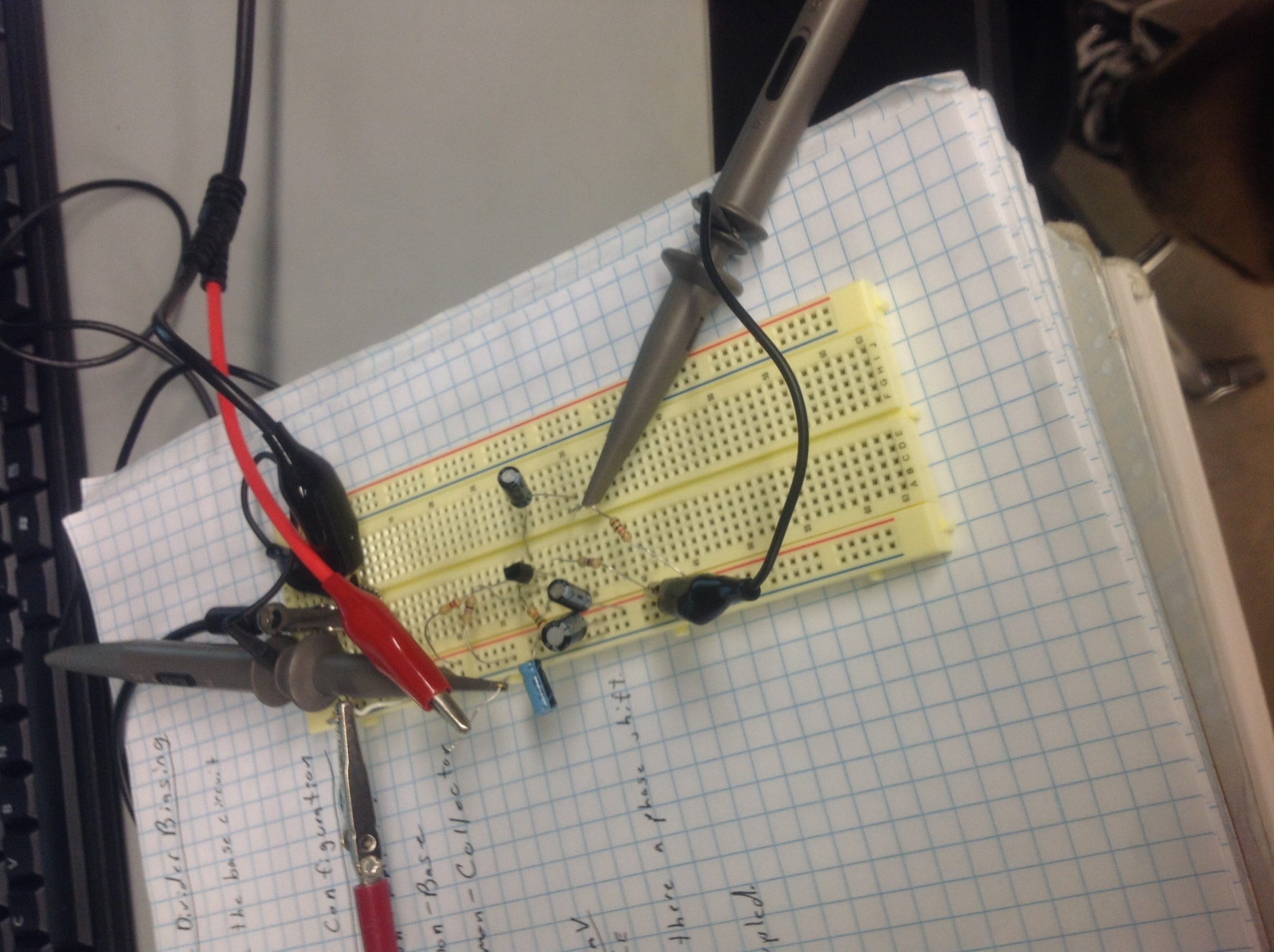 C1
Rc
Two Capacitors were put in parallel with each other for C2 because the single 47uF capacitor measured a value less that what it was supposed to.
* C3 is not part of the circuit and is used to filter the input signal so the oscilloscope can be read with more accuracy.
*C3
Rl
R1
C21
C22
Re
Measured values for the actual parts used.
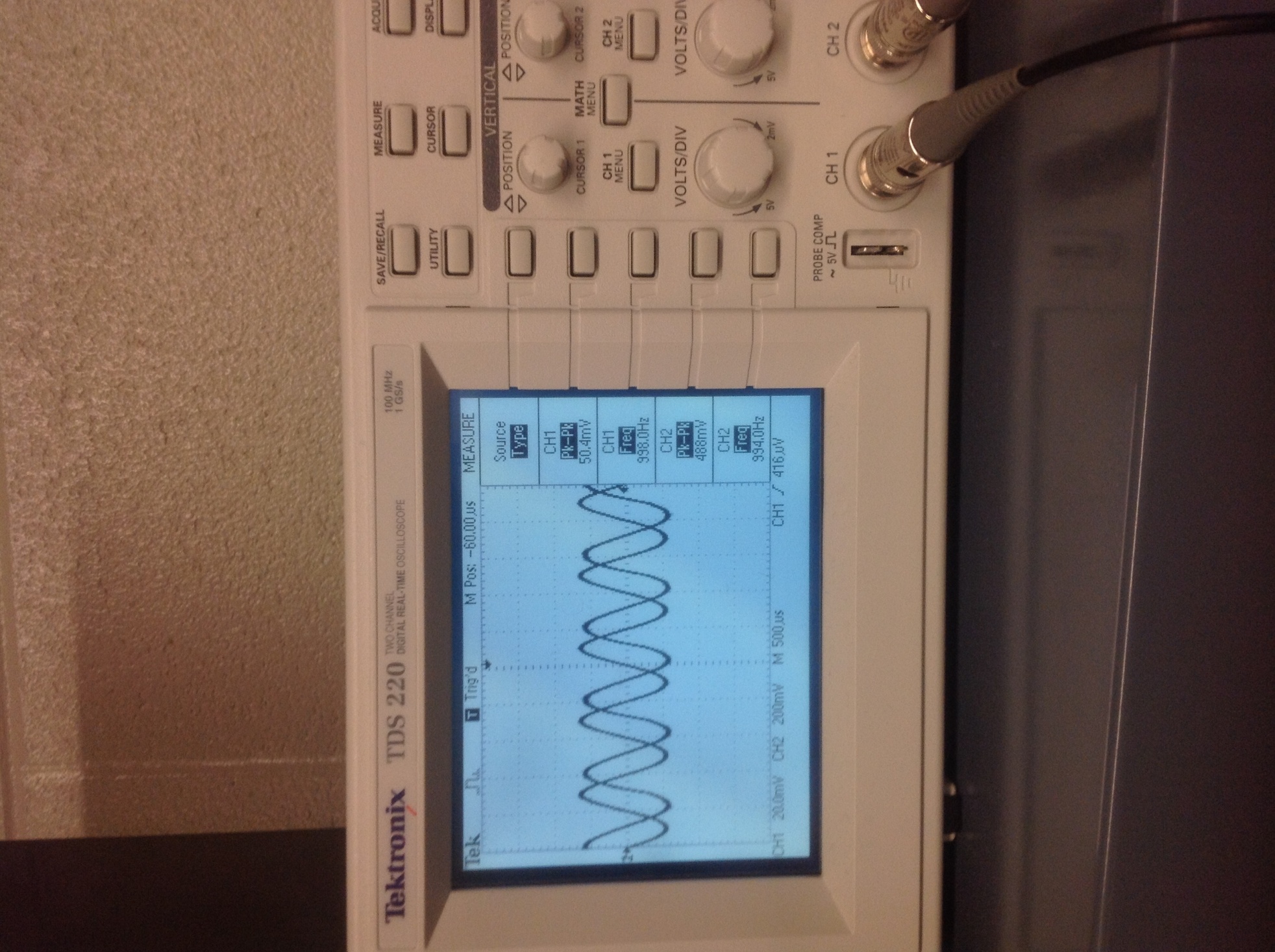 Lab Results:
Oscilloscope read out showing the input and output waves.
Conclusion:
An amplifier with a gain of 10 which is controlled by current was built.
Lab 7:
JFET LED Switch
Objectives:
Equipment Used:
Build circuit that can turn on and off an LED using a JFET transistor.
Bench 6
Oscilloscope
Function Generator
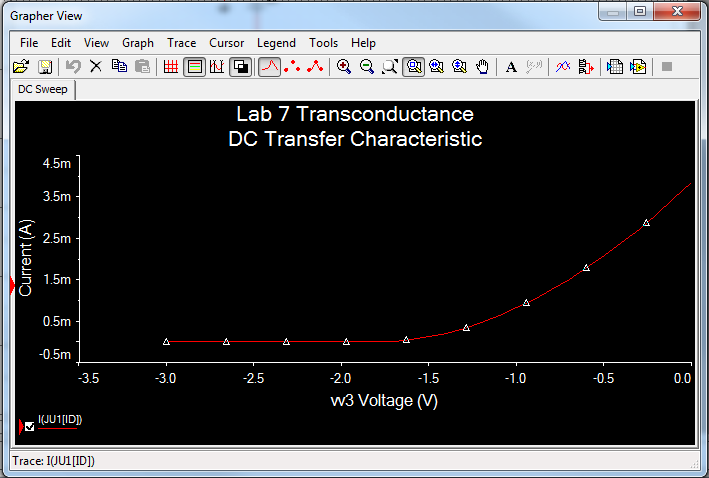 Lab Results:
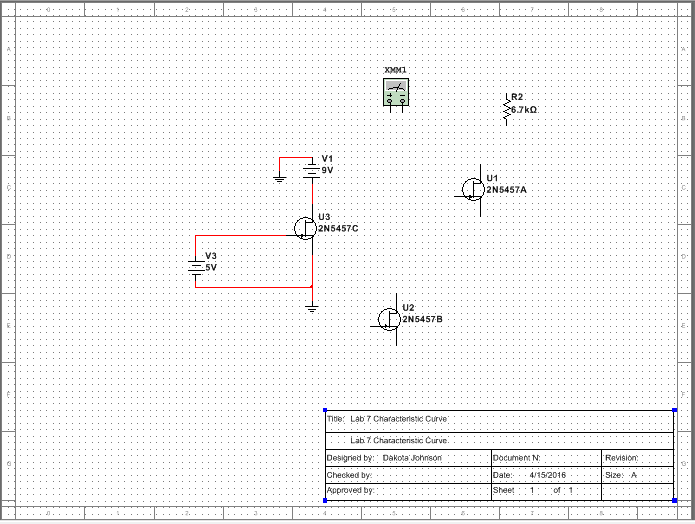 A 2N5457 did not exist in the multisim data base so one had to be created. I looked online and found a few spice models for the part at: http://www.diyaudio.com/forums/solid-state/230743-pspice-2n5457.html

I then ran simulations for the model and compared the models transconductance and charteristic curves to the curves found in the data sheet for the part.
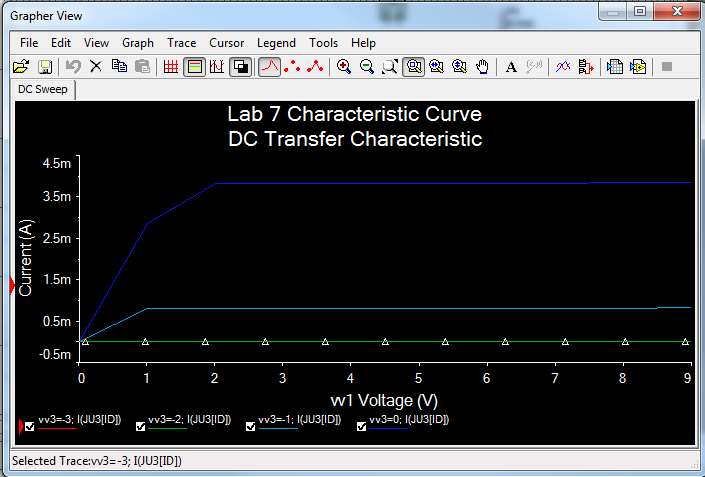 Circuit used to test the spice models
Lab Results:
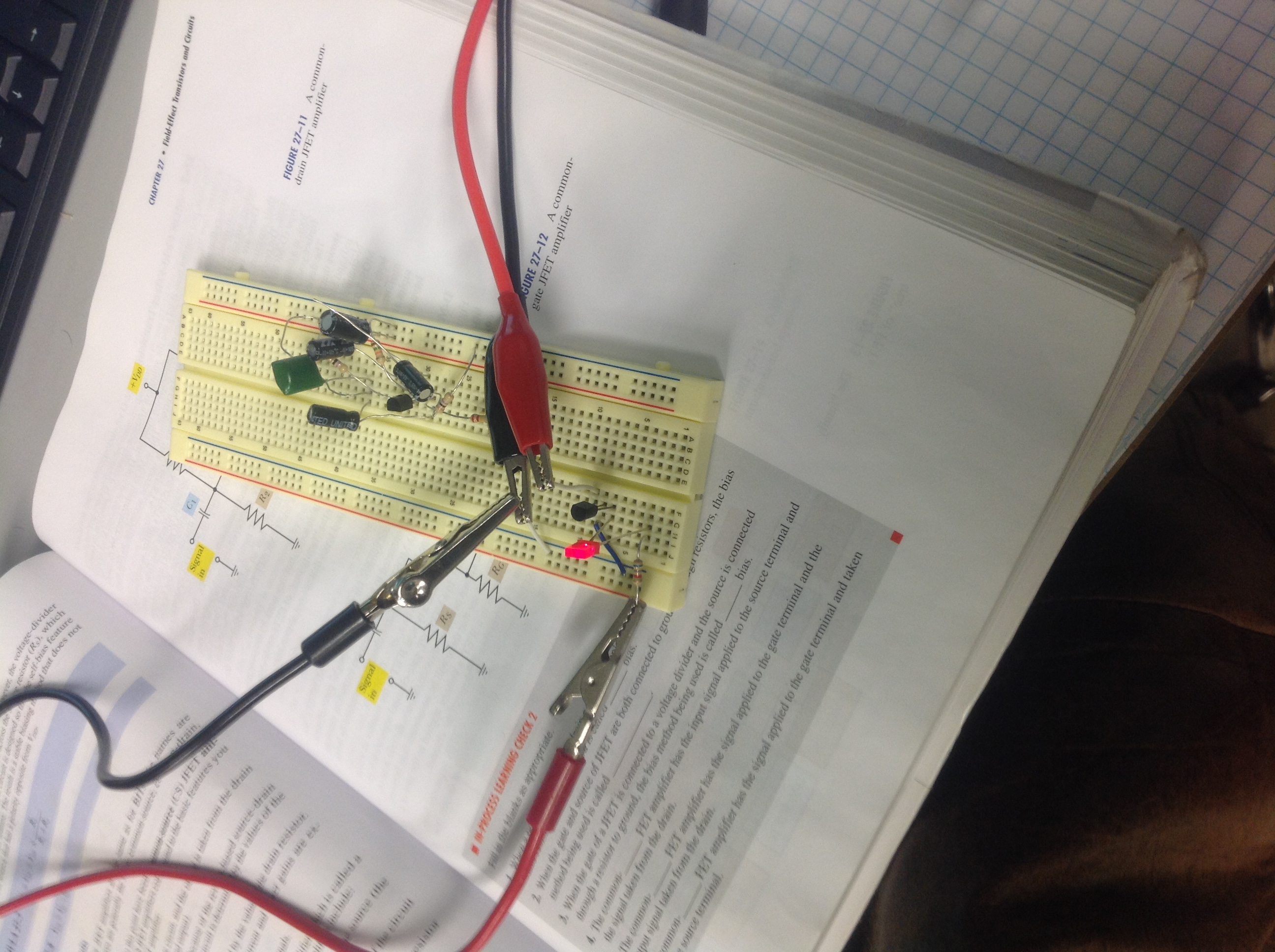 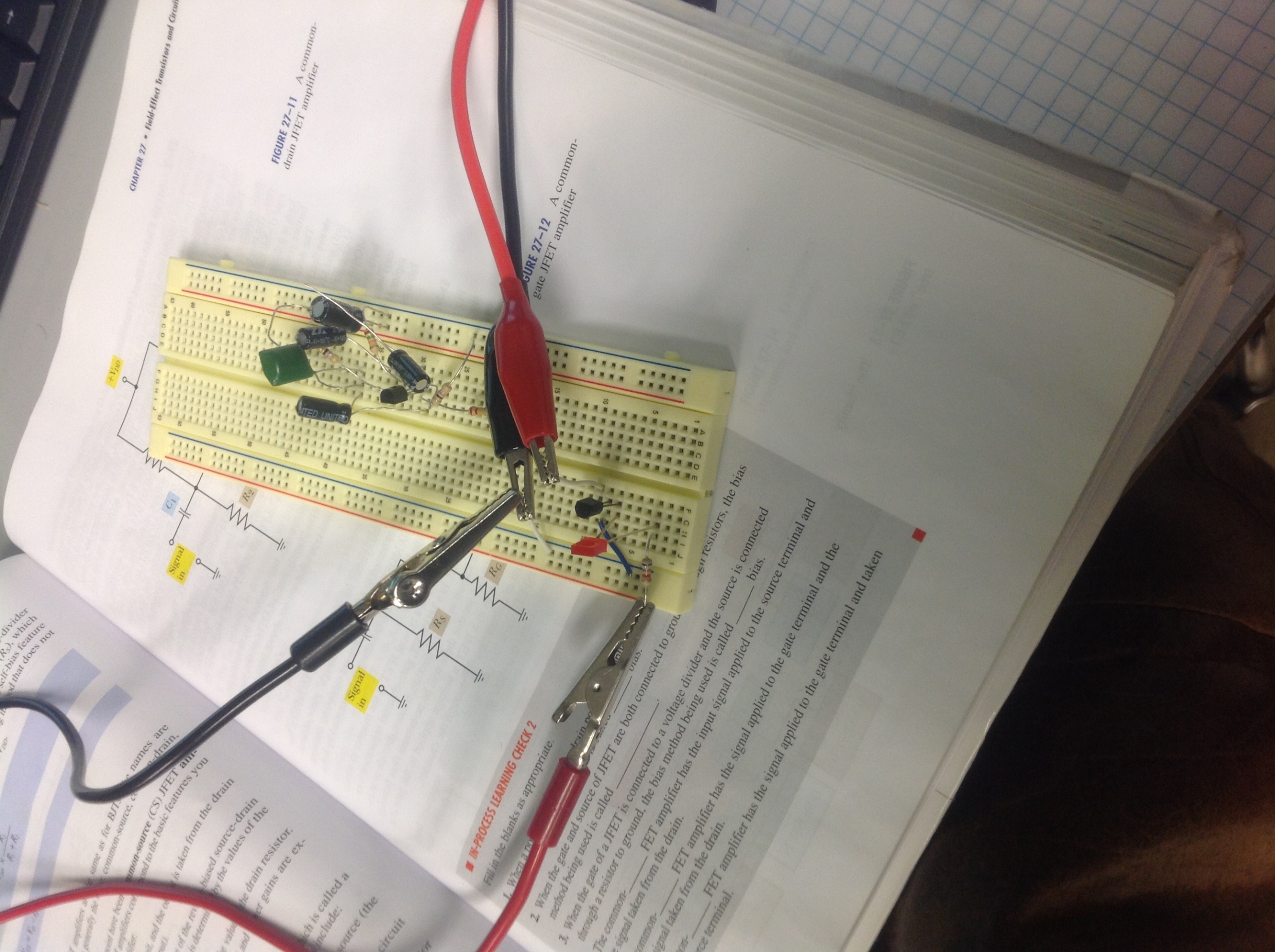 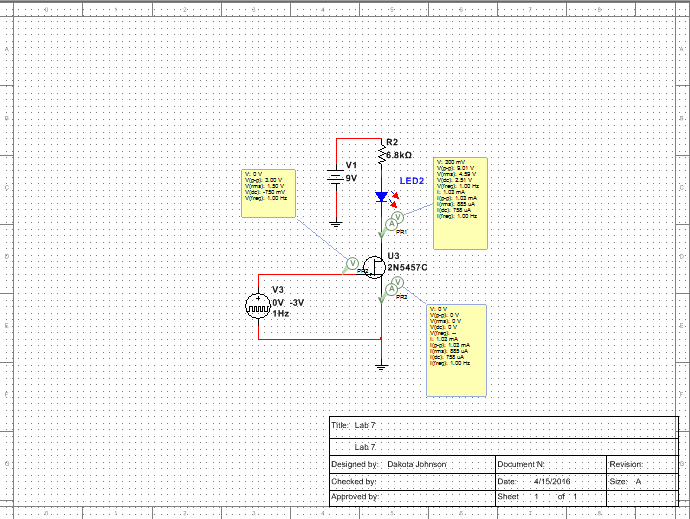 Circuit with the LED on.
Circuit with the LED off.
Schematic used to build circuit.
Conclusion:
A JFET can be used a voltage controlled switch.
Lab 8:
JFET Transistor Amplifier
Objectives:
Equipment Used:
Build circuit using a JFET transistor that amplifies an input signal by 20dB.
Bench 6
Oscilloscope
Function Generator
Lab Results:
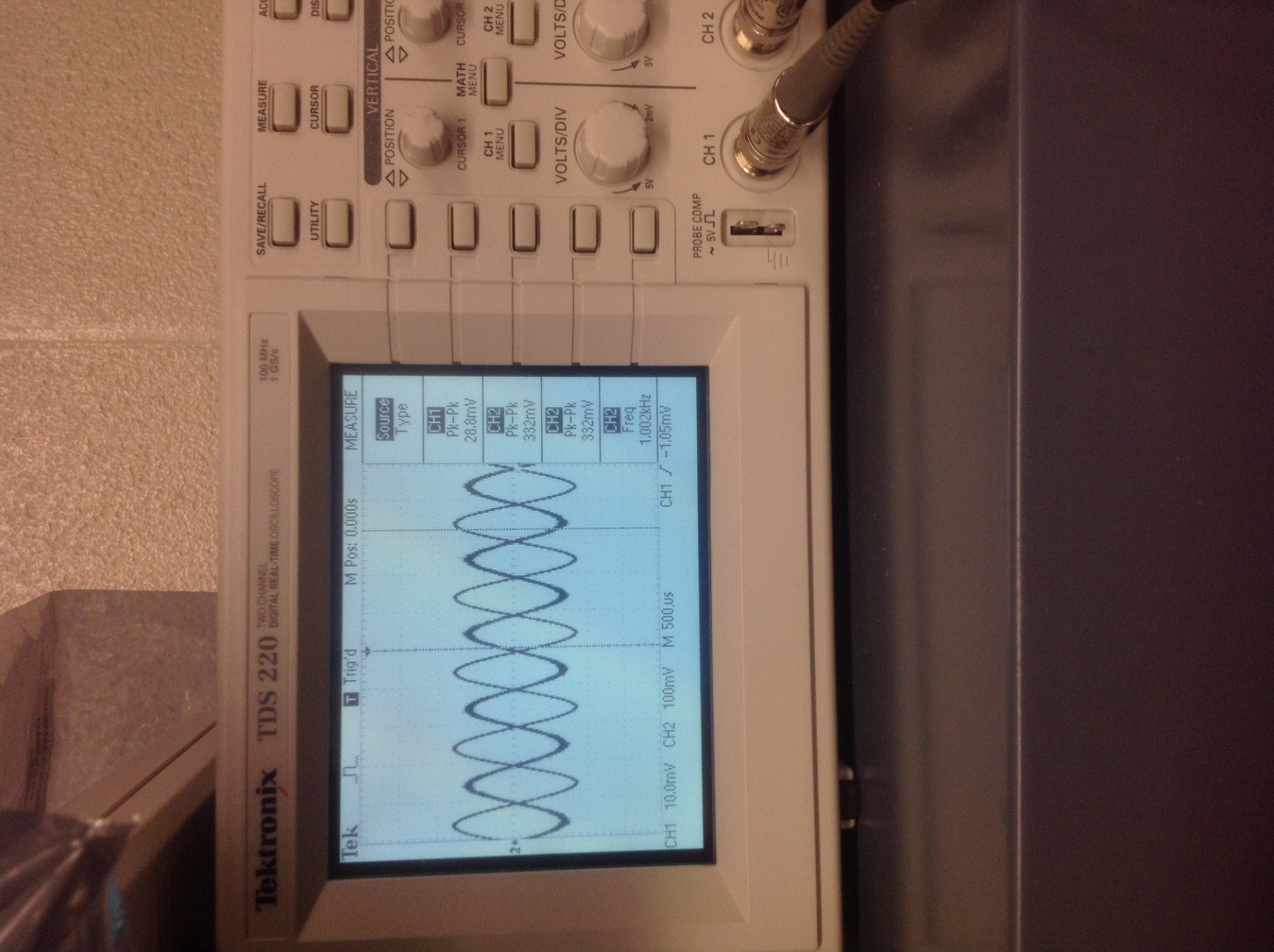 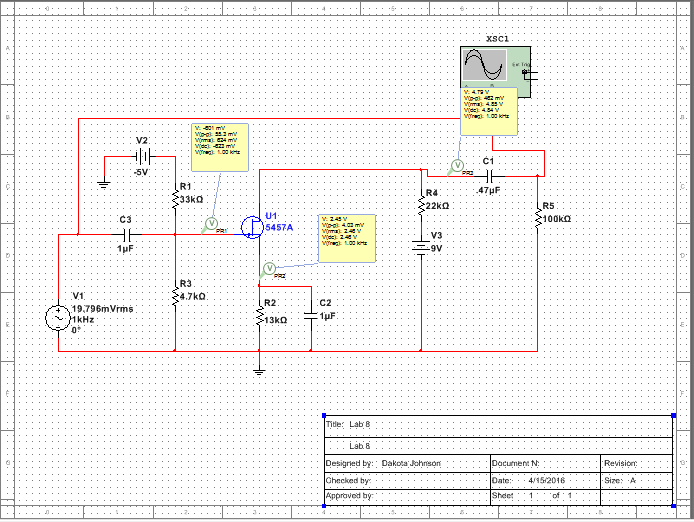 Oscilloscope output showing the input and output waves
Schematic used to build circuit.
Conclusion:
An amplifier with a gain of 10 which is controlled by current was built.
Lab 9:
Filters
Objectives:
Equipment Used:
Build filter circuits using op amps. The filters that will be designed are a low pass, high pass, band pass, and notch filters
Bench 5
Oscilloscope
Function Generator
Multichannel DC power suply
Lab Results:
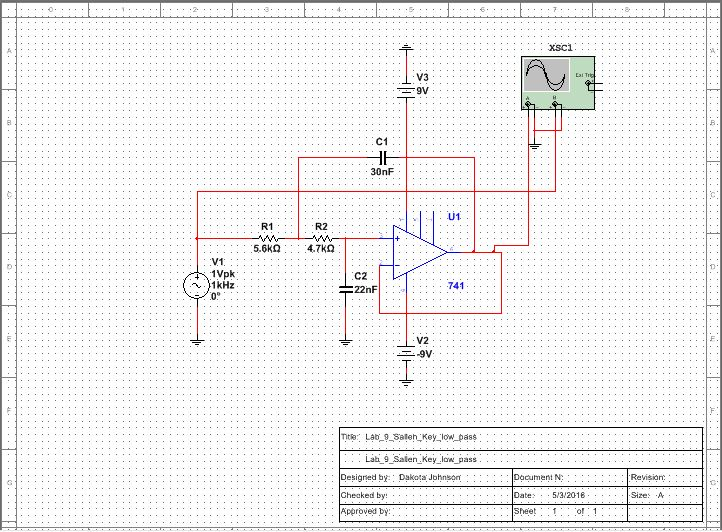 Simulation showing the frequency response of the circuit.
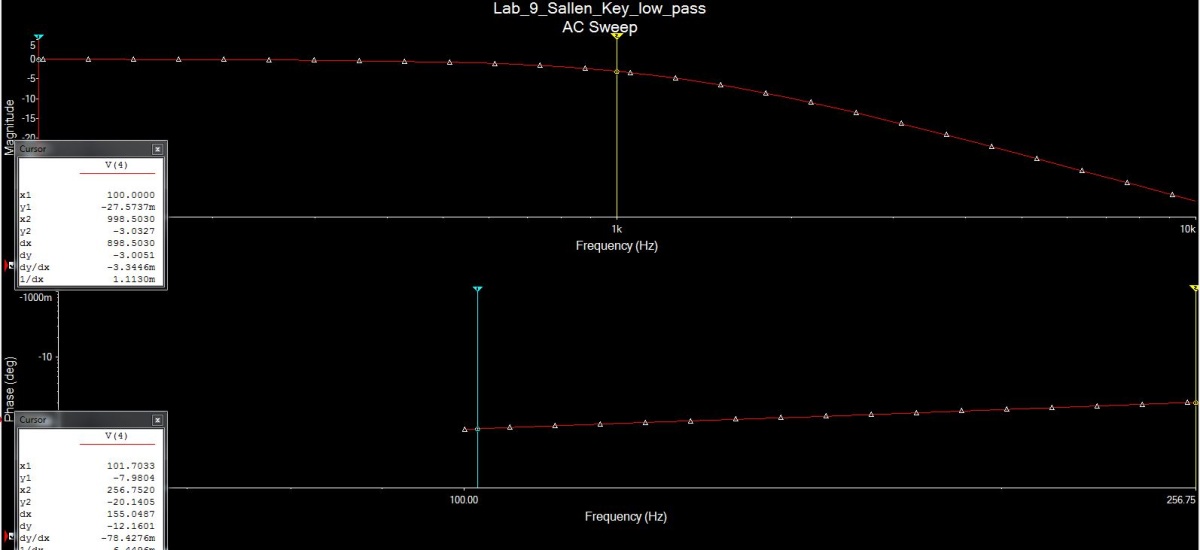 Math used to simulate a low pass filter with a corner frequency of 1kHz.
Circuit design for a low pass filter.
Lab Results:
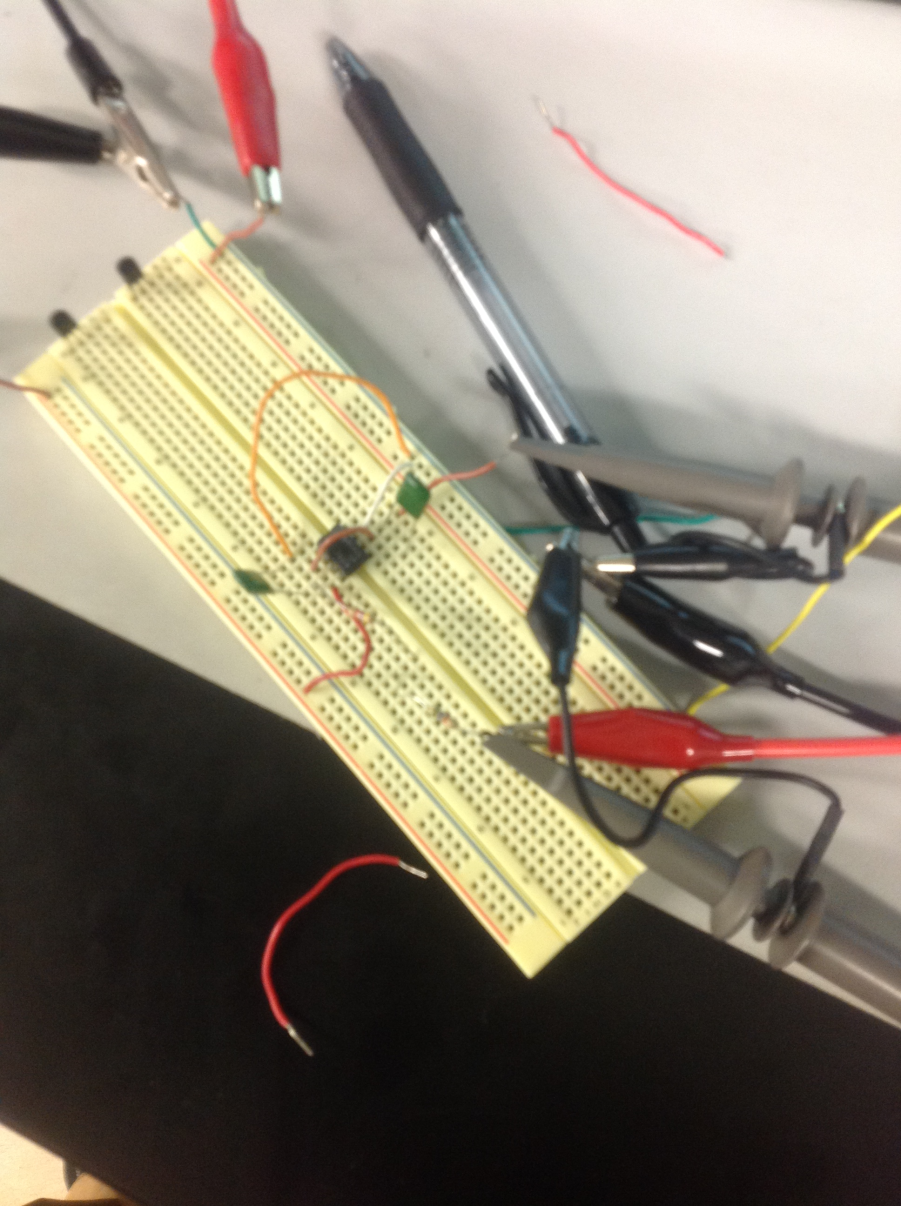 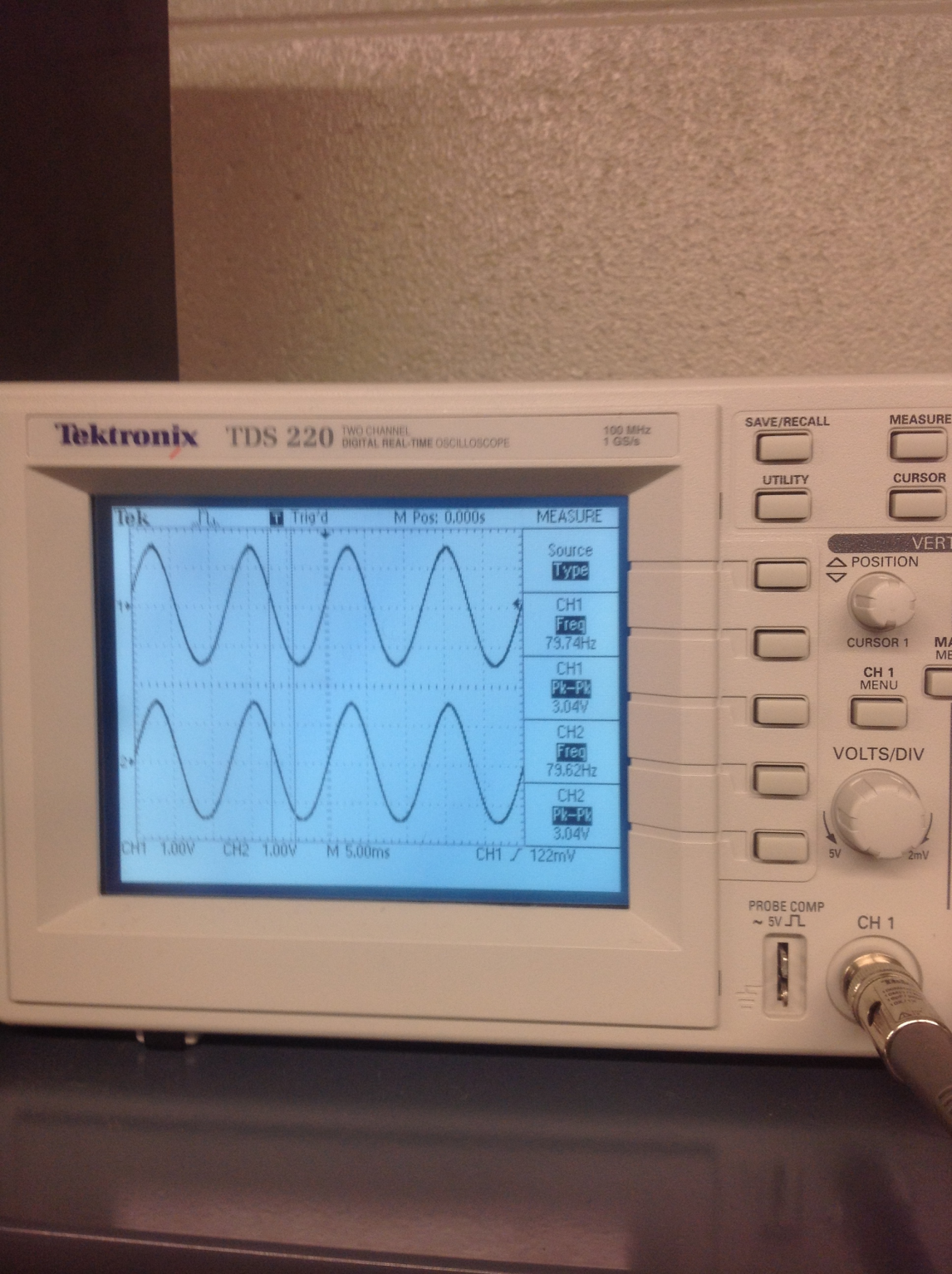 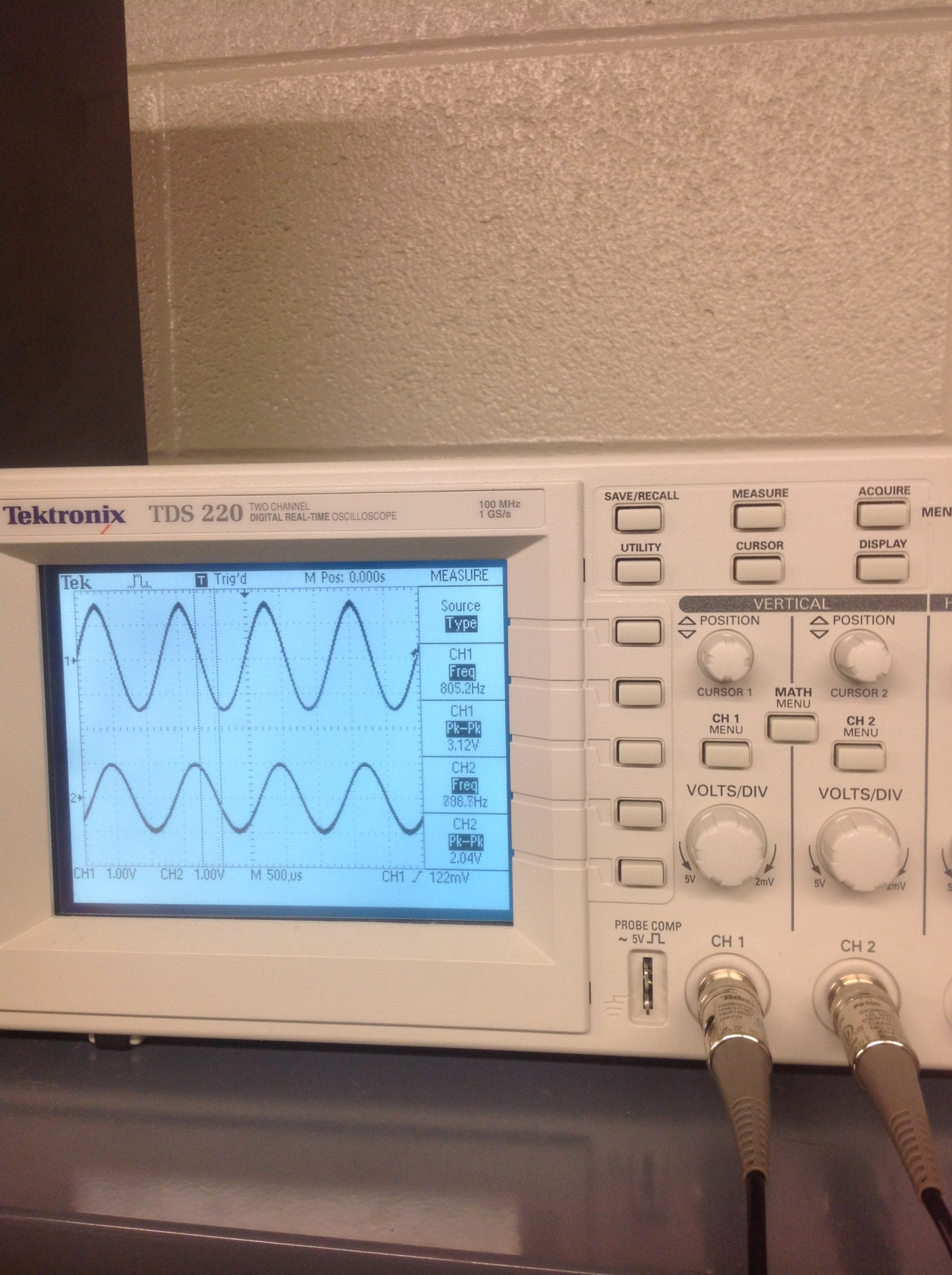 C1
C2
R2
LM741
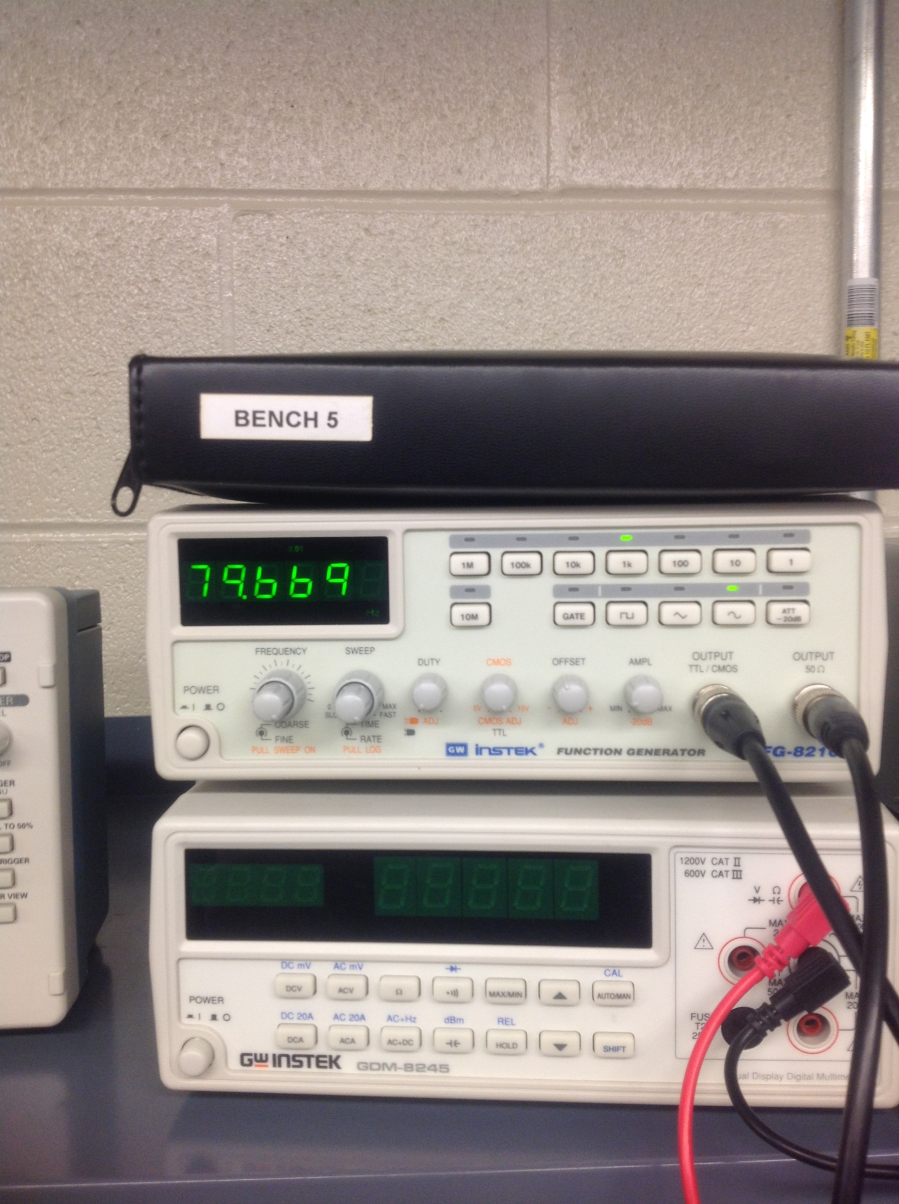 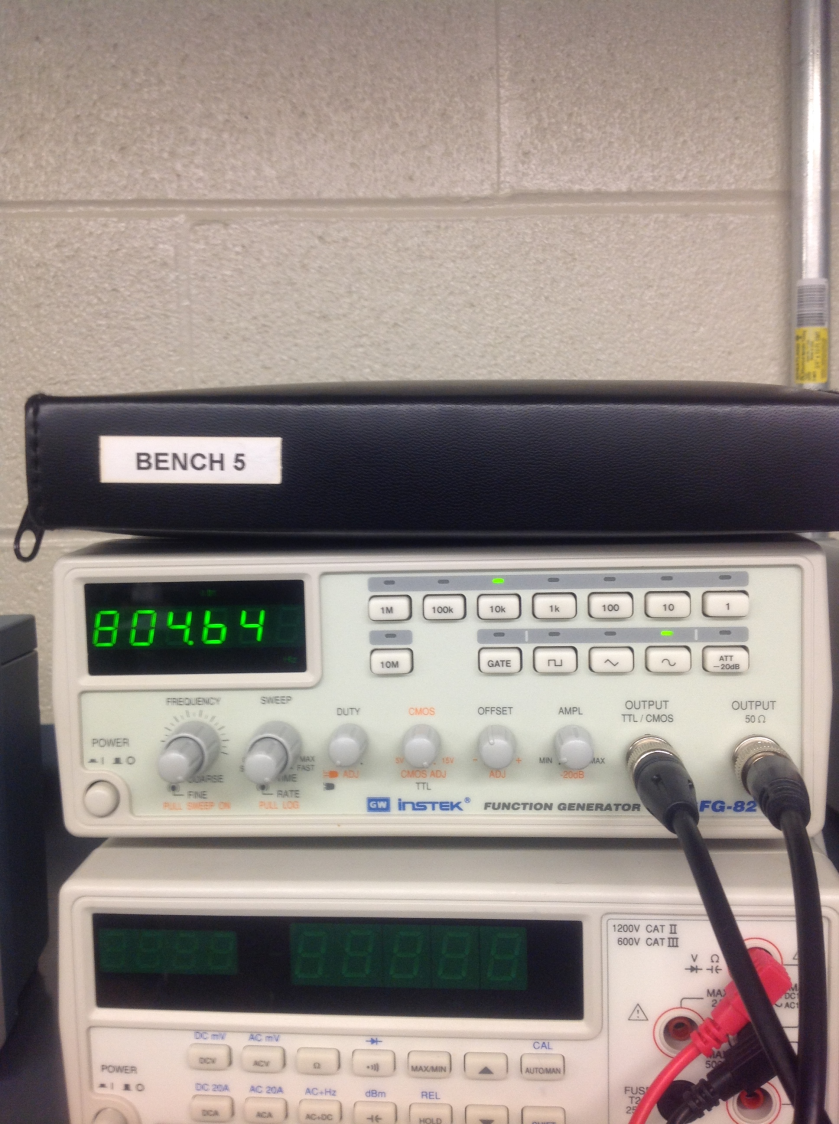 R1
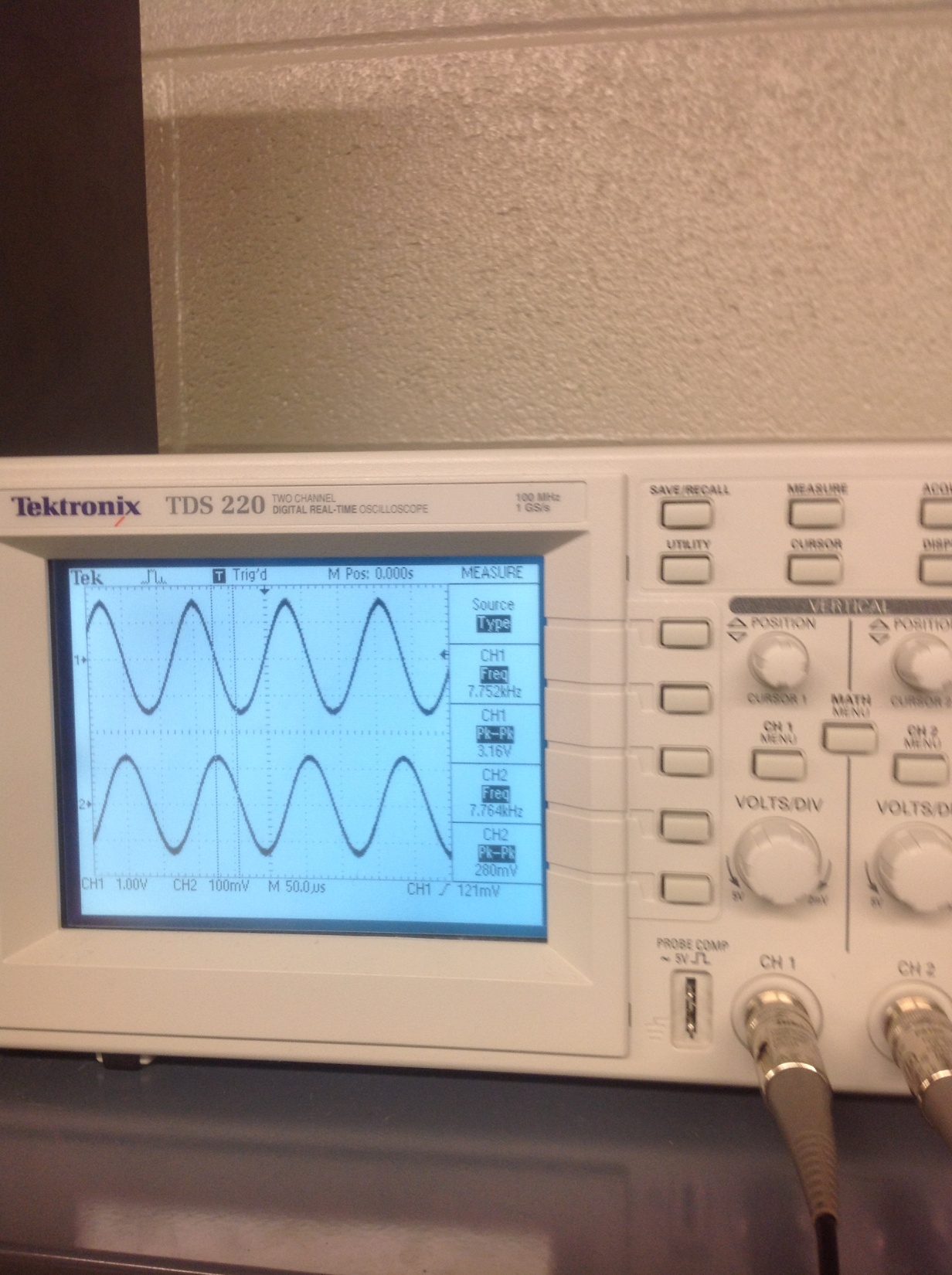 Oscilloscope readings showing the output voltage (bottom wave)  decreasing when the frequency is increased.
Low pass filter circuit
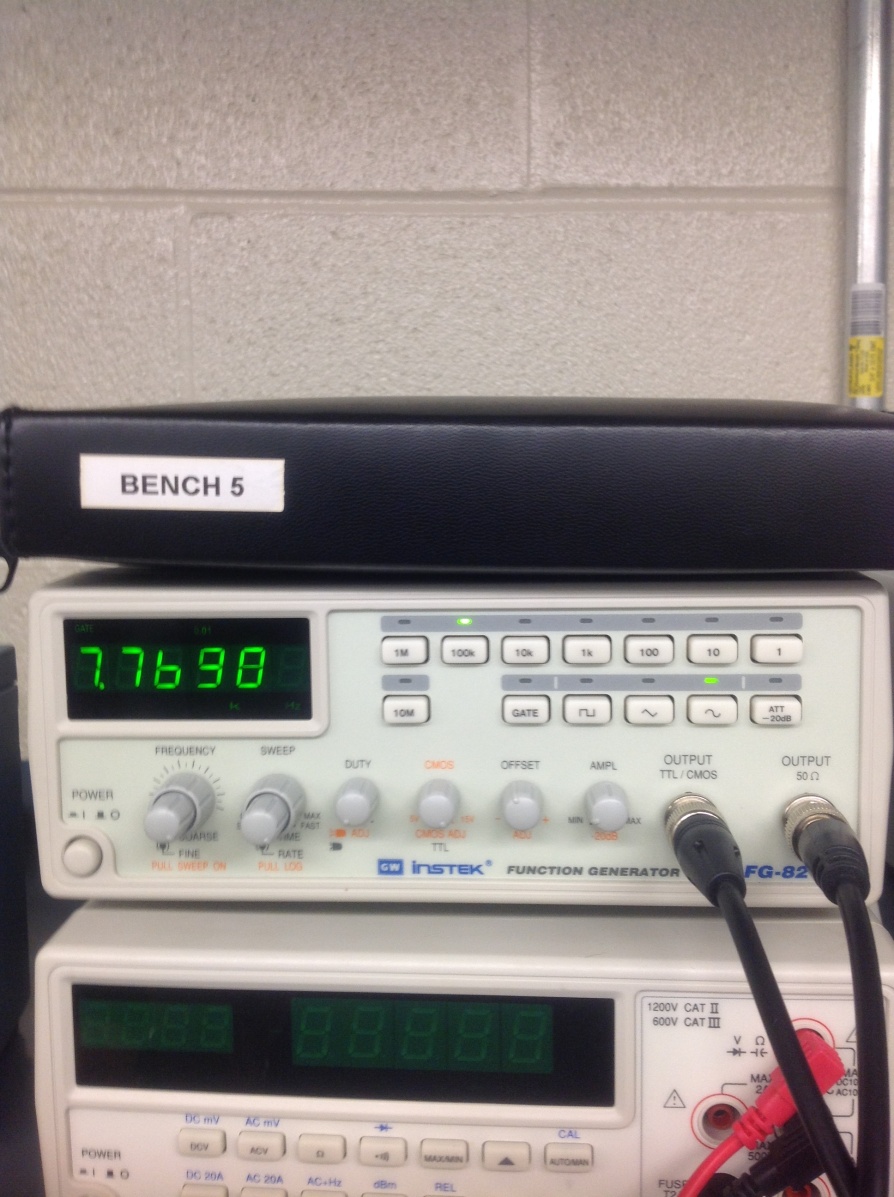 Lab Results:
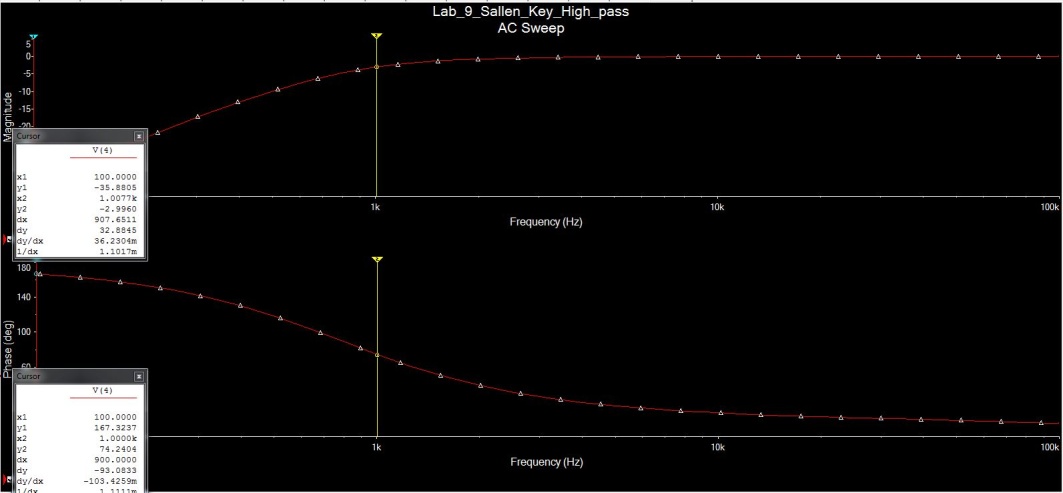 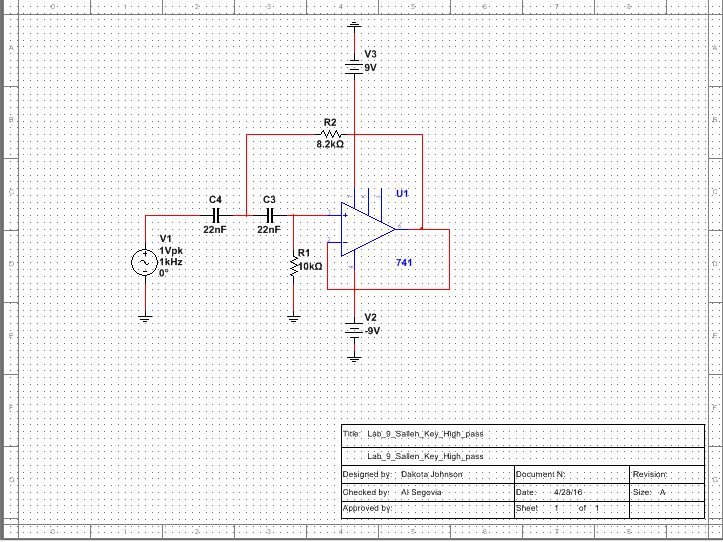 Simulation showing the frequency response of the circuit.
Math used to simulate a high pass filter with a corner frequency of 1kHz.
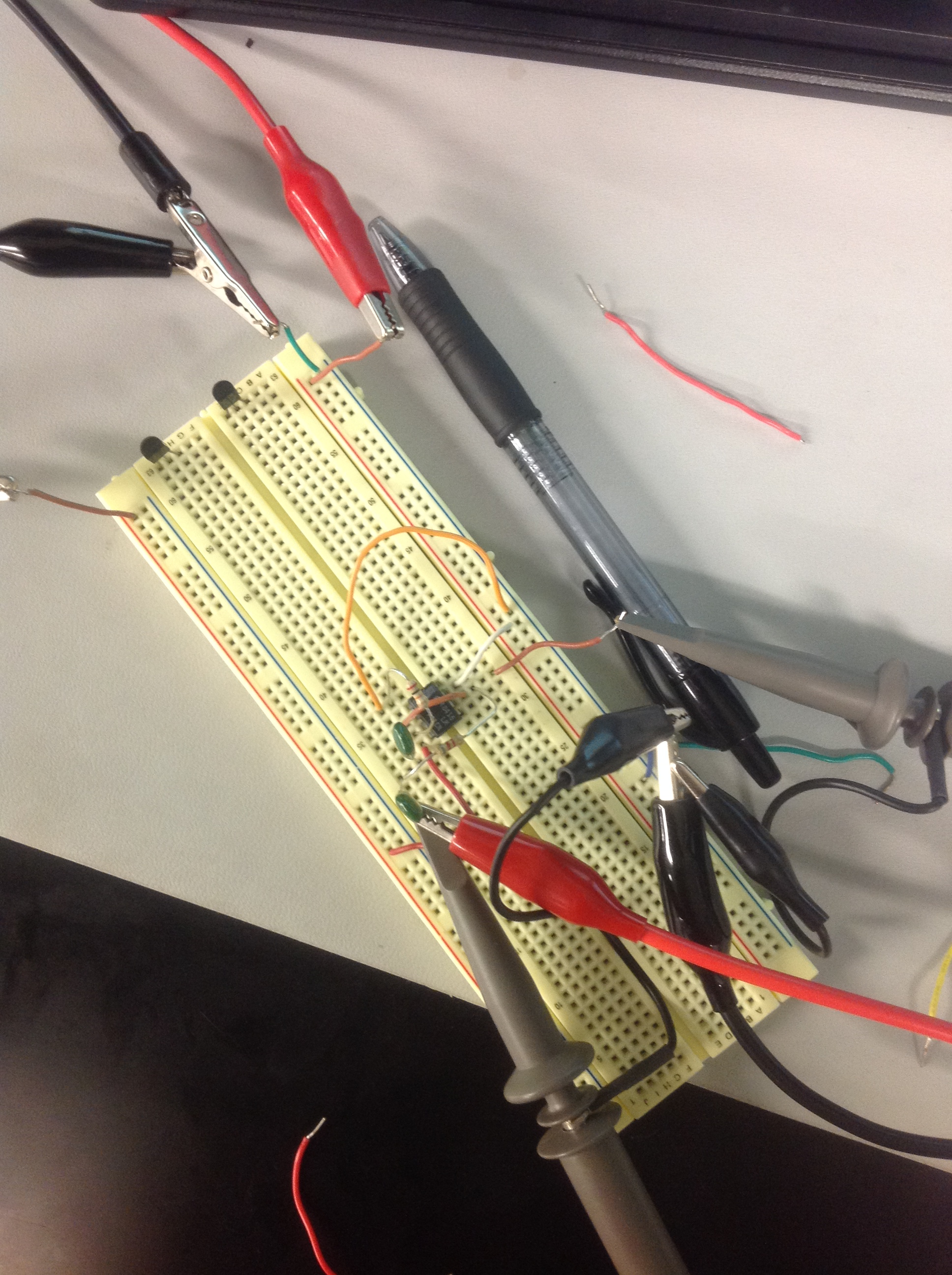 Circuit design for a high pass filter.
R2
C1
LM741
R1
C2
Lab Results:
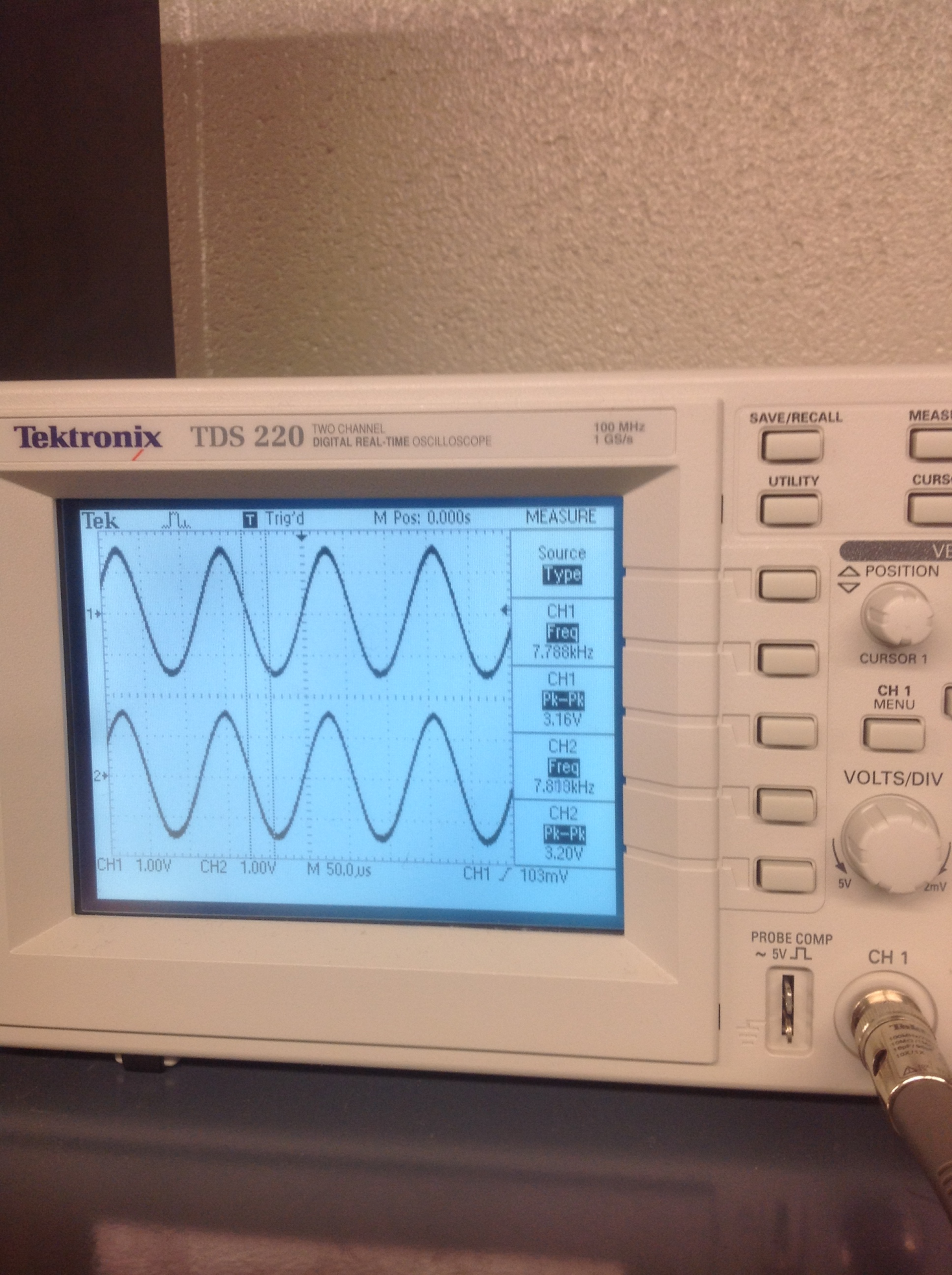 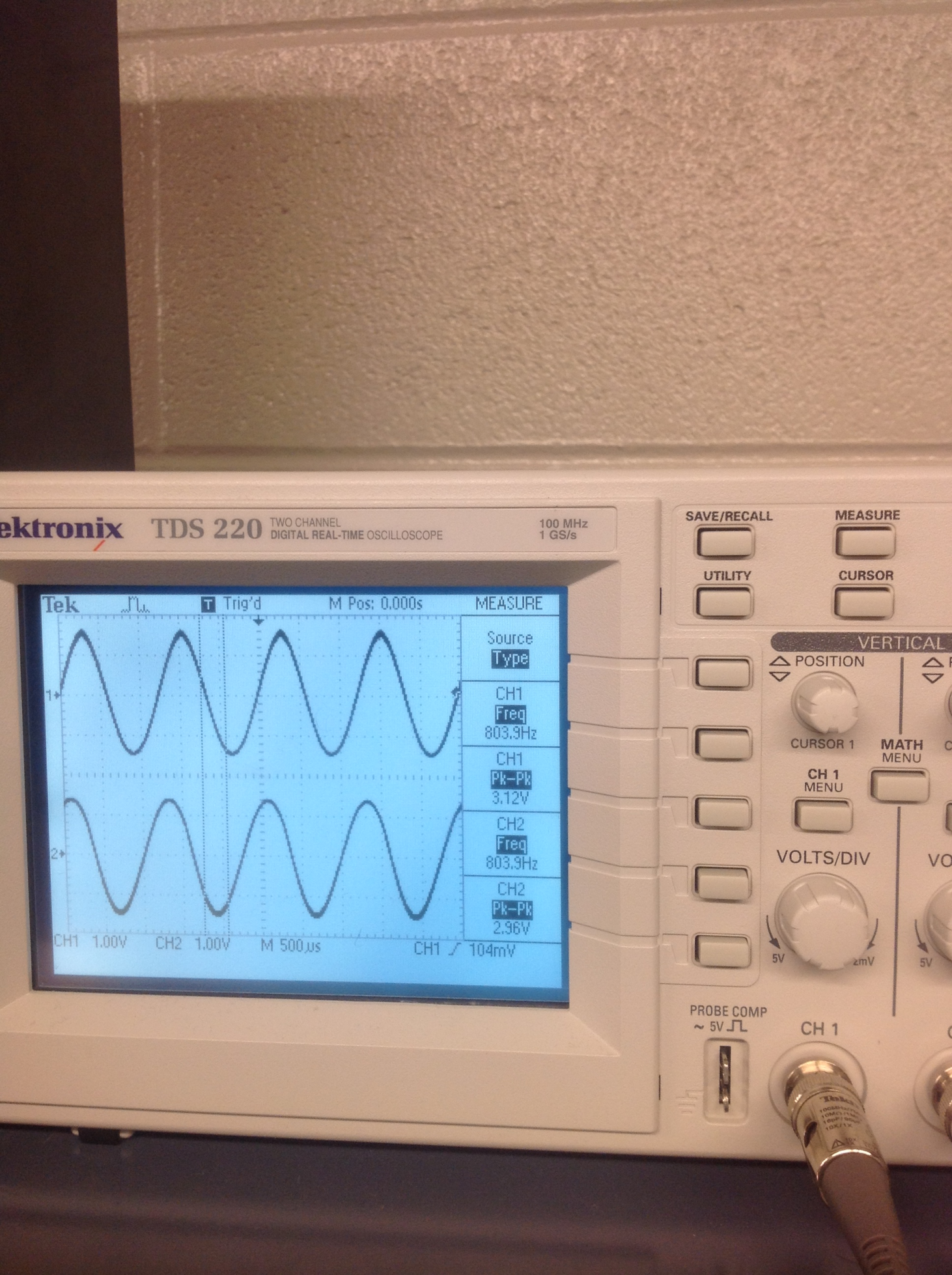 Oscilloscope readings showing the output voltage (bottom wave)  decreasing when the frequency is decreased.
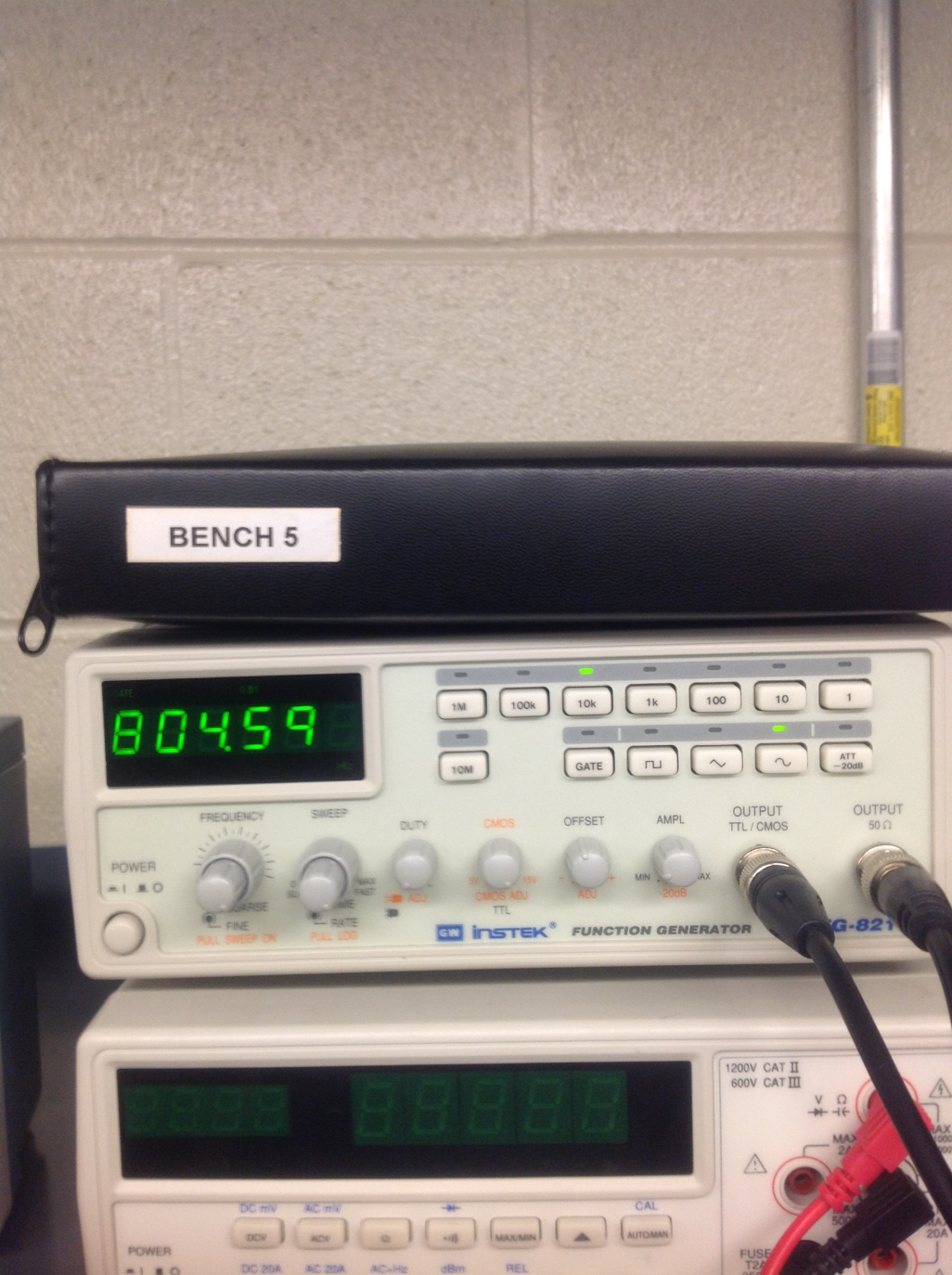 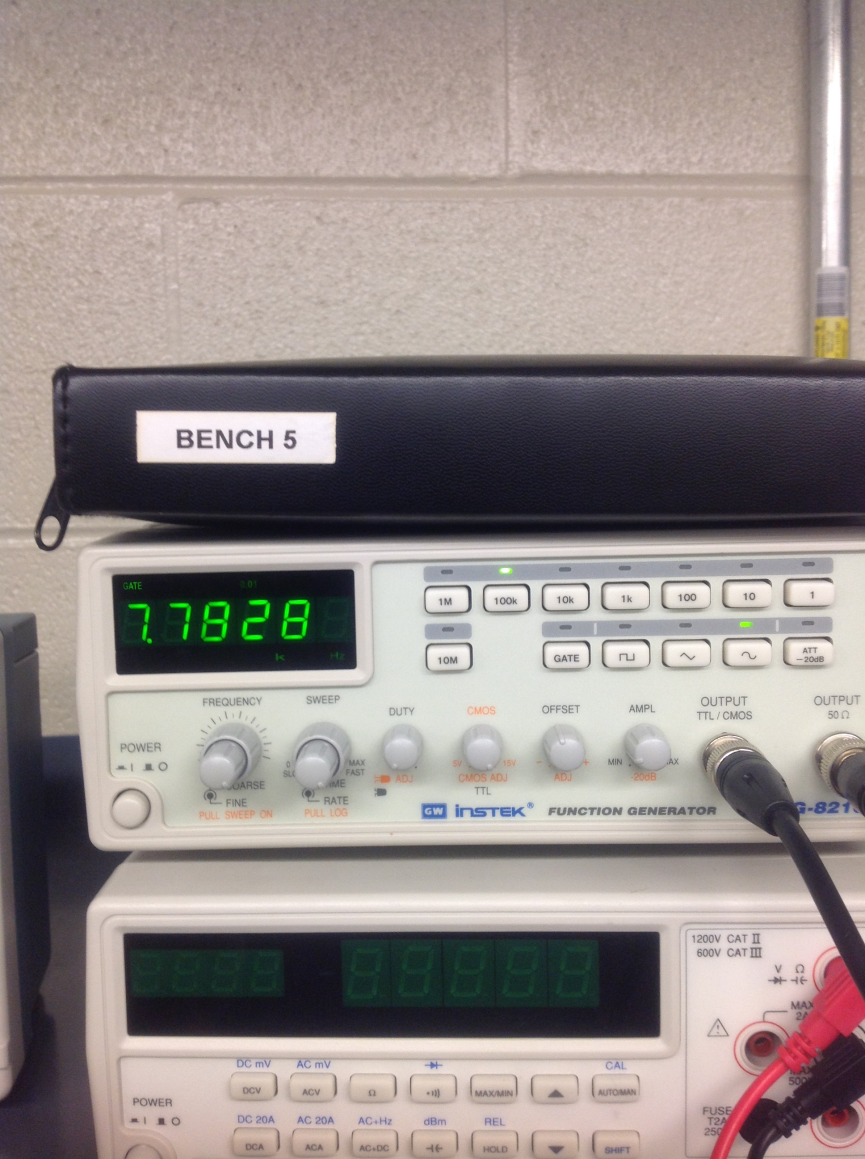 Lab Results:
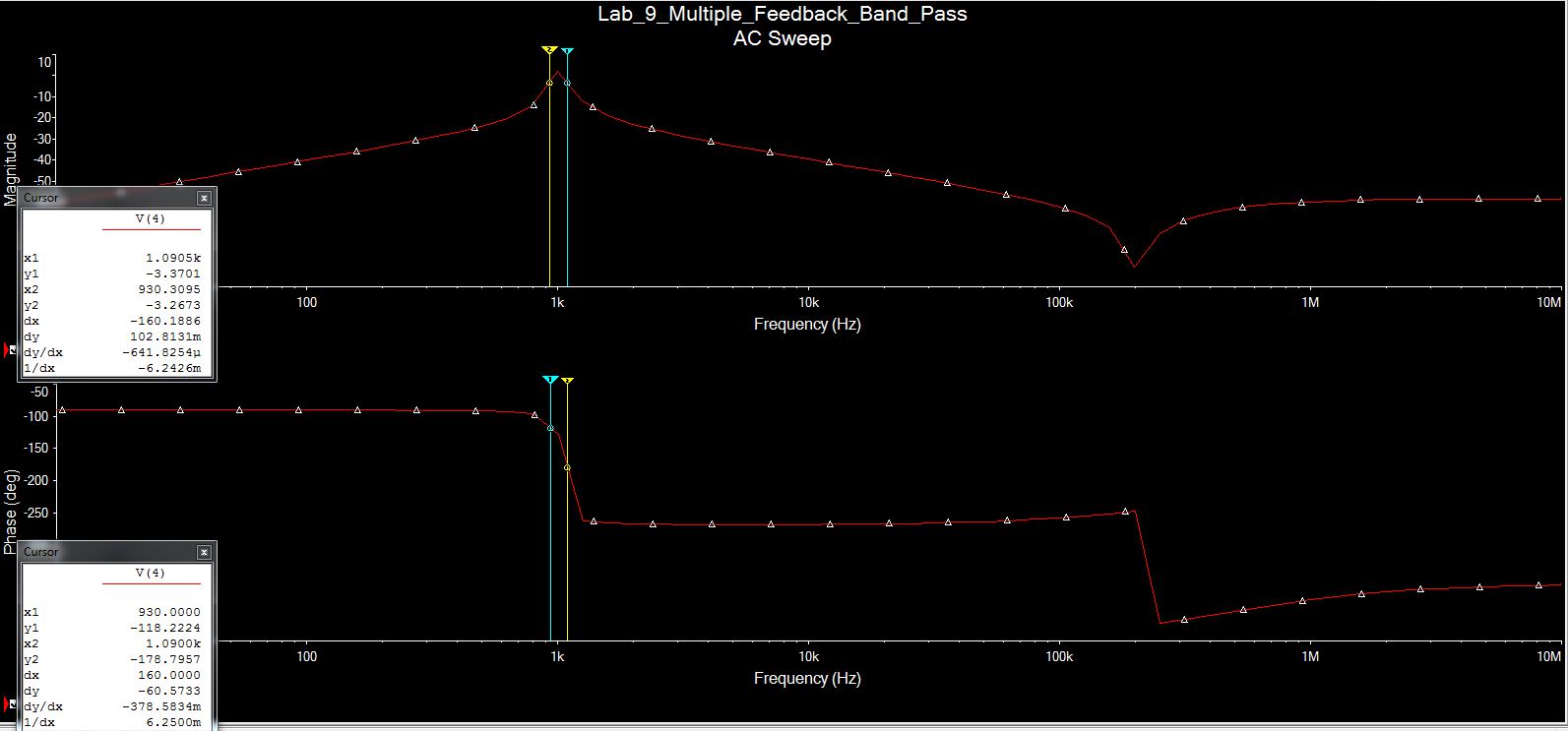 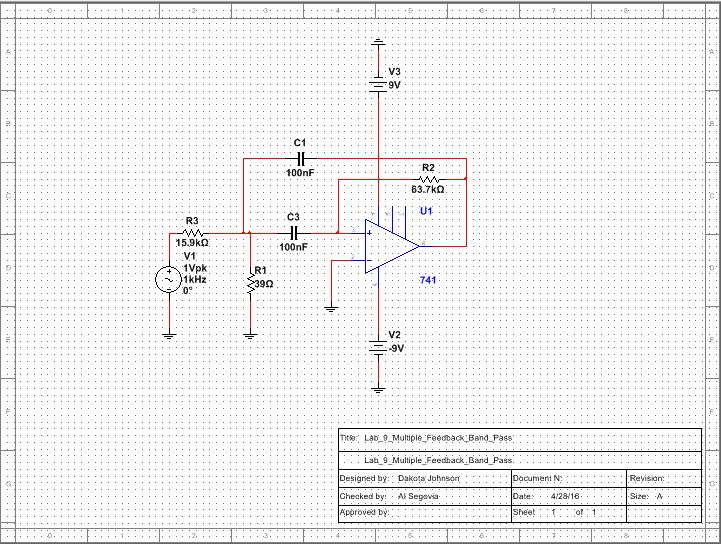 Math used to simulate a band pass filter with a mid-frequency of 1kHz.
Circuit design for a band pass filter.
Simulation showing the frequency response of the circuit and the band width.
Lab Results:
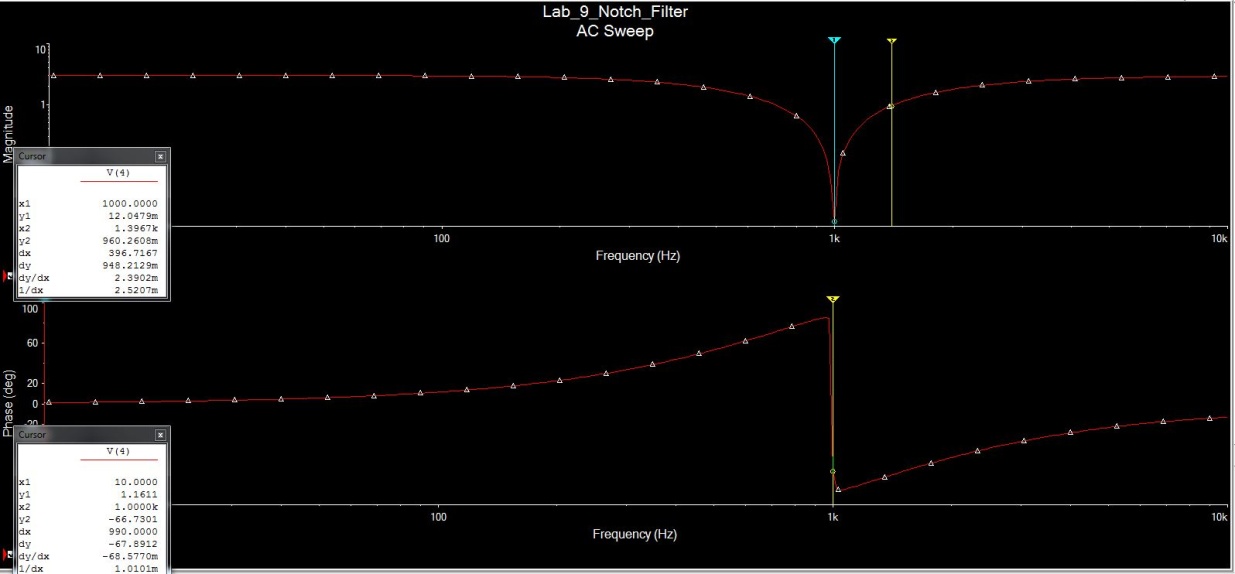 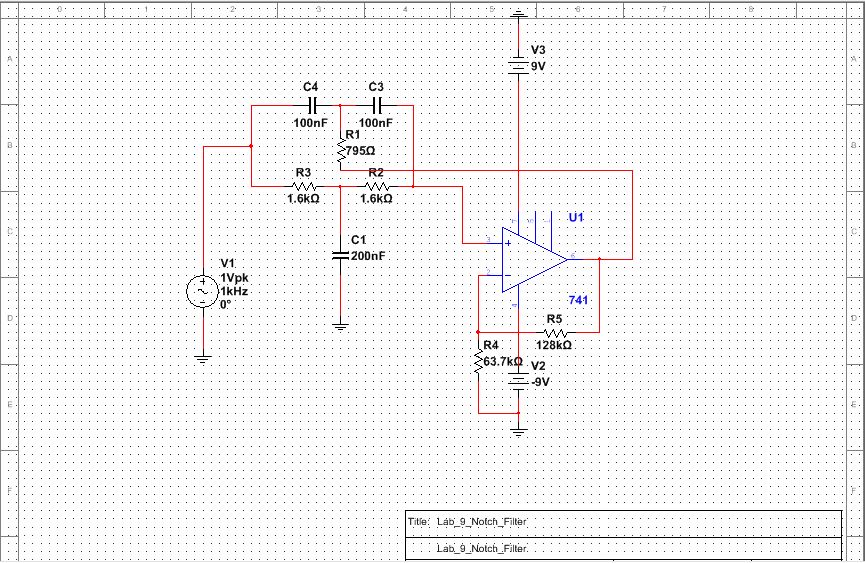 Simulation showing the frequency response of the circuit.
Math used to simulate a notch filter with a mid-frequency of 1kHz.
Circuit design for a notch filter.
Conclusion:
All of the filters were successfully simulated and the high pass and low pass filters were built. The op amp is a very versatile part.